オルソポジトロニウムの寿命測定と量子振動
P1　久代　古田　吉村
目次
目的
理論
実験原理
解析
結果
考察
結論
目的
去年のp1でほぼ正確にオルソポジトロニウム
の寿命が測定された
しかし、量子振動は見ることができなかった



今年こそは量子振動を見たい
理論
ポジトロニウム(以下Ps)の性質
磁場をかけた場合
エネルギー分裂
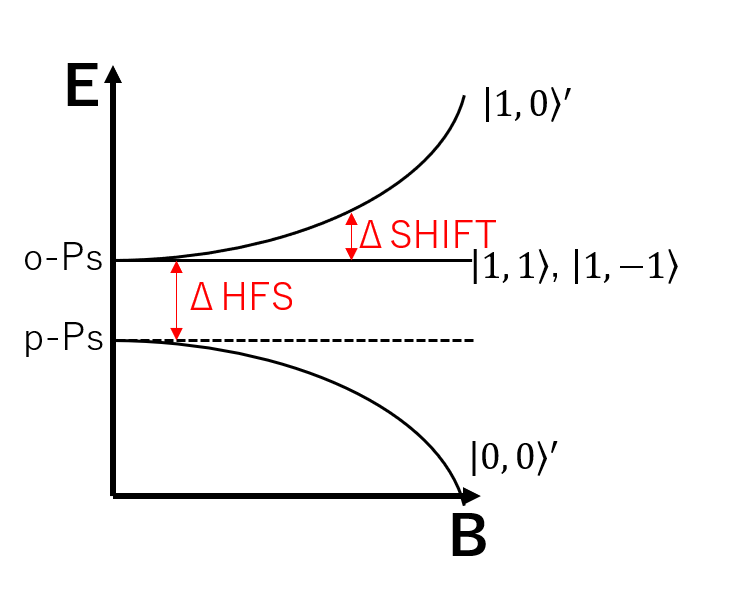 状態の混合によってエネルギーが分裂
量子振動
磁場があるとき寿命曲線に振動が起こる
θ
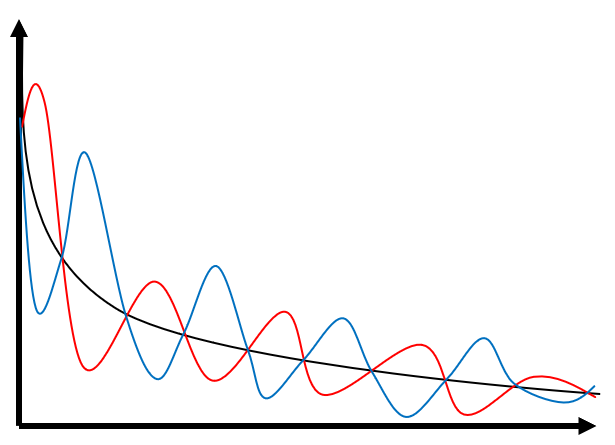 磁場
シリカ
磁場に垂直な方向を境に
振動は逆位相
寿命の変化
実験原理
崩壊時間測定の原理
positronium
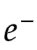 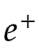 SiO2
Na22
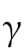 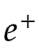 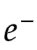 NaI Scintillator
Plastic Scintillator
(以下P.S.)
FADC
FADC
この時間差が崩壊時間！！
モジュールの説明
• Discriminator：入力された信号がthresholdを超えたときNIM信号を出力する 
• Coincidence：入力されたNIM信号のandをとって出力する 
• FAN：入力されたNIM信号のorをとって出力する
• Gate Generator：信号が入力されたとき一定の時間幅のNIM信号を出力する 
• Veto：gateの信号が出力されている間は次の信号が入力されないようにする 
• FADC： trigの信号が入力されたときその前後の時刻の生の波形データをrootファイルに出力する
回路図
GATE1
Widch: 1000ns
Delay: 20ns
Coin
P.S.
Hi-Vol: 1200V
Discri
NaI1
Hi-Vol: 870V
Discri
VETO
FAN
GATE2
Widch: 500ns
Delay: 20ns
NaI2
Hi-Vol: 868V
Discri
NaI3
Hi-Vol: 867V
Discri
FADC
TRIG
信号の概念図
崩壊時間
time
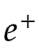 P.S.
Discri
1000ns
GATE1
SiO2
Coin
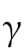 Discri
NaI
信号の概念図
崩壊時間
time
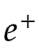 P.S.
Discri
1000ns
GATE1
SiO2
FADCでP.S.とNaIの
波形を取得する
Coin
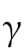 Discri
NaI
GATE2
この間は新たなCoinを取らない
シリカケース
空気
ポ
ン
プ
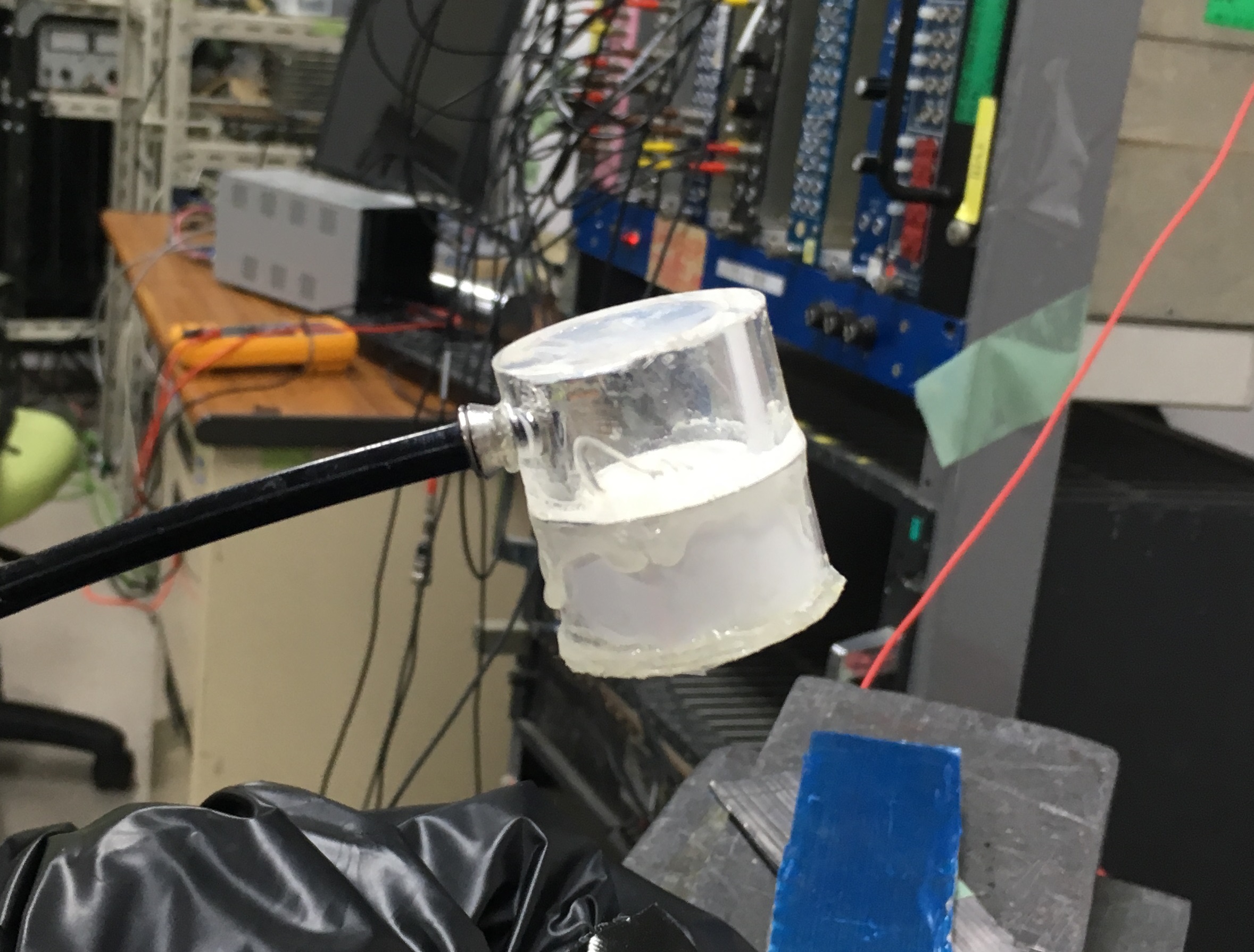 真空
フィルター
SiO2
ポリエチレン
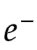 Na22
3γ崩壊するo-Psの割合を上げるために、シリカ以外の物質
（空気、シリカケース、PlasticScintillatorなど）はできるだけ減らしたい
• 底を薄いポリエチレン製にする
• 真空引きをする
ハルバッハ配列
一様で強力な磁場をつくりたい！
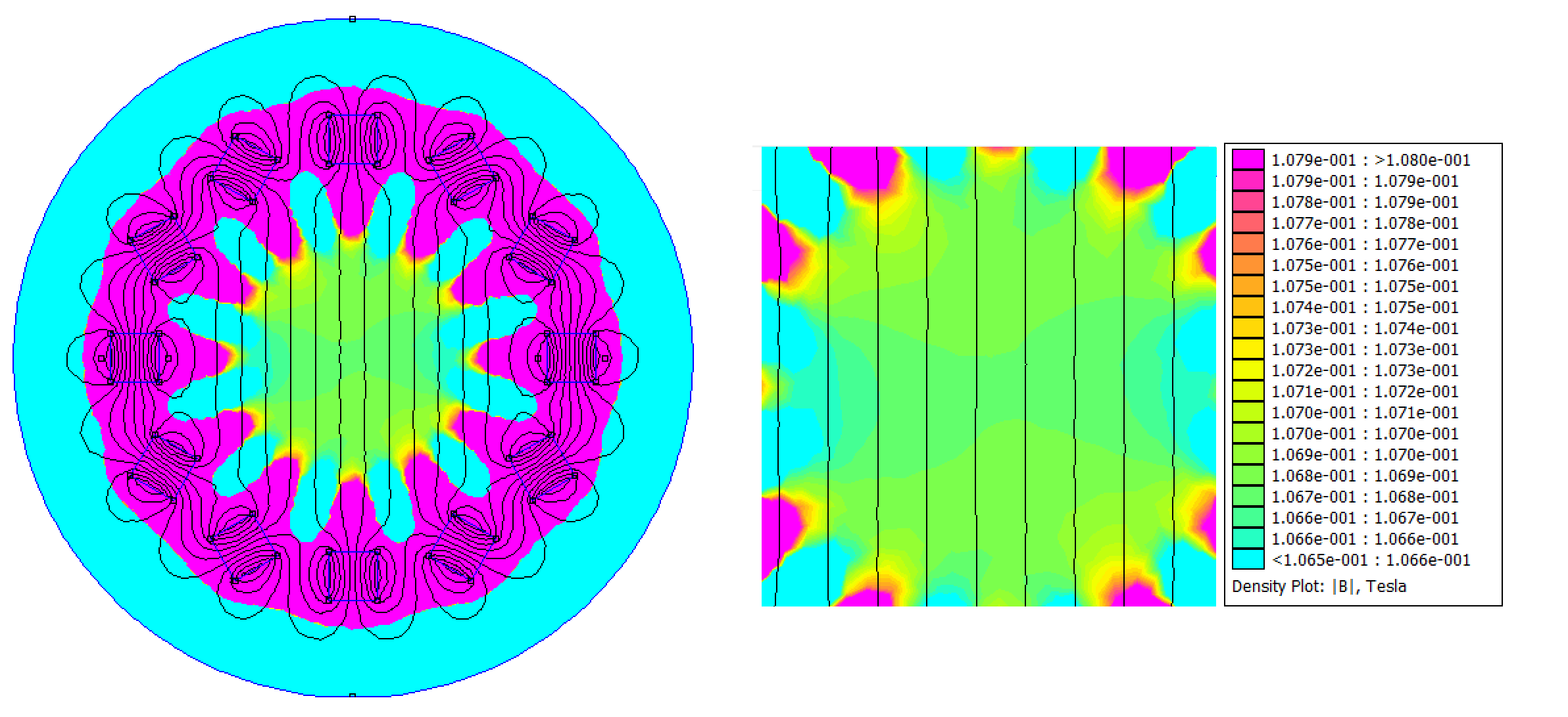 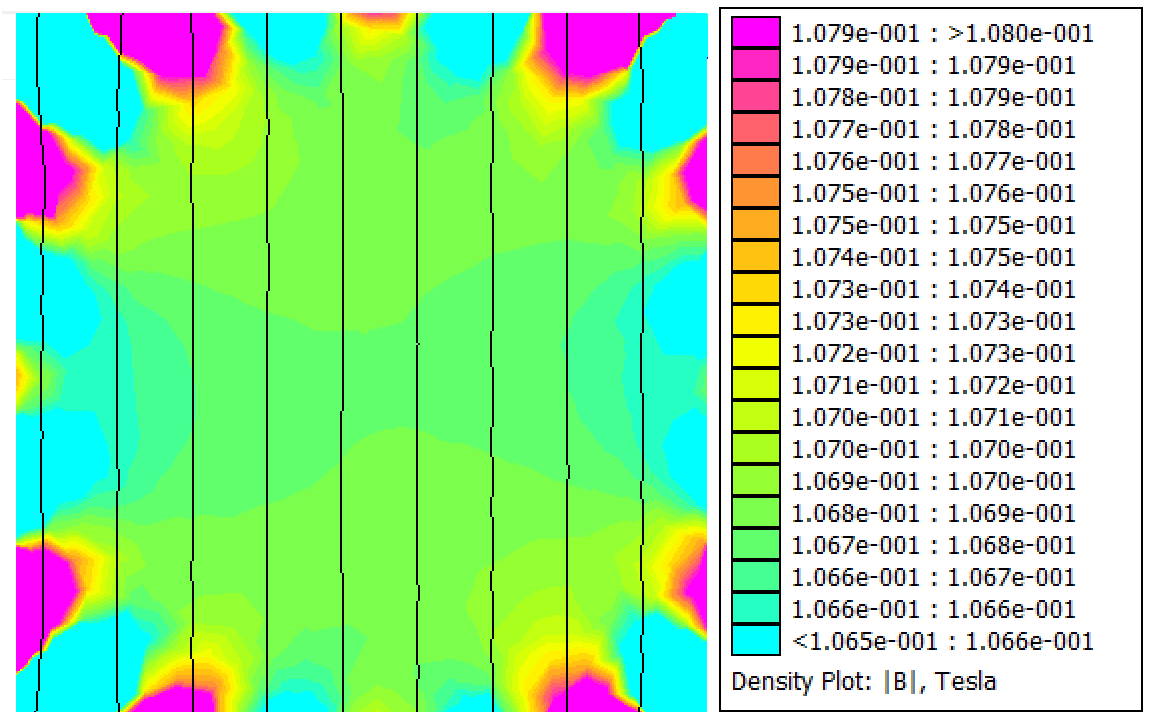 誤差0.2% !!!
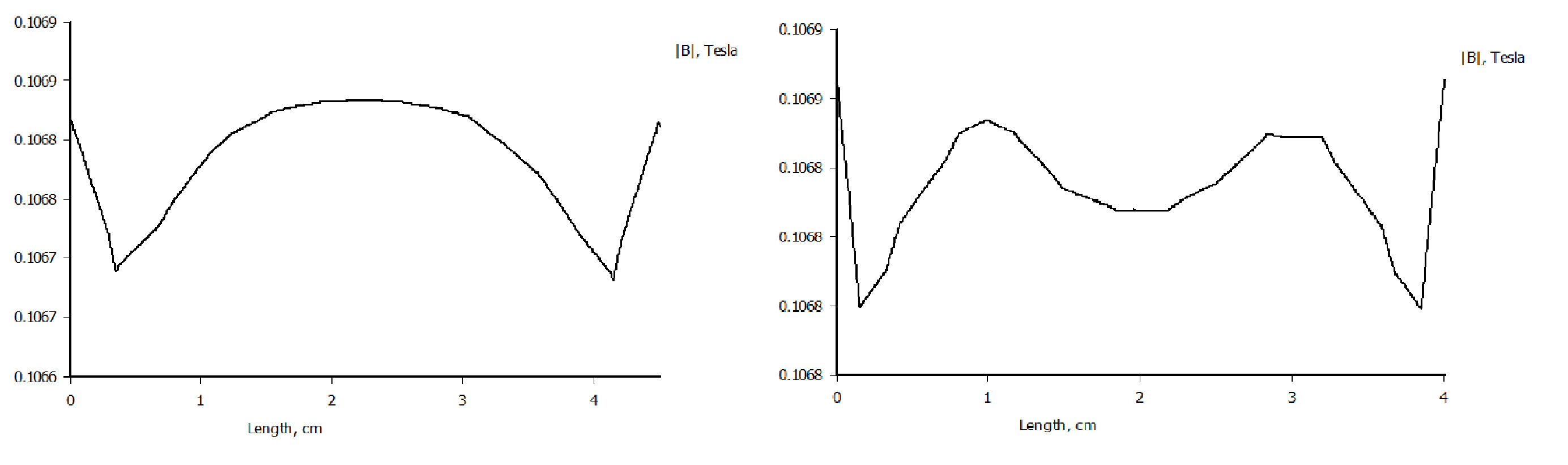 たて
よこ
設計
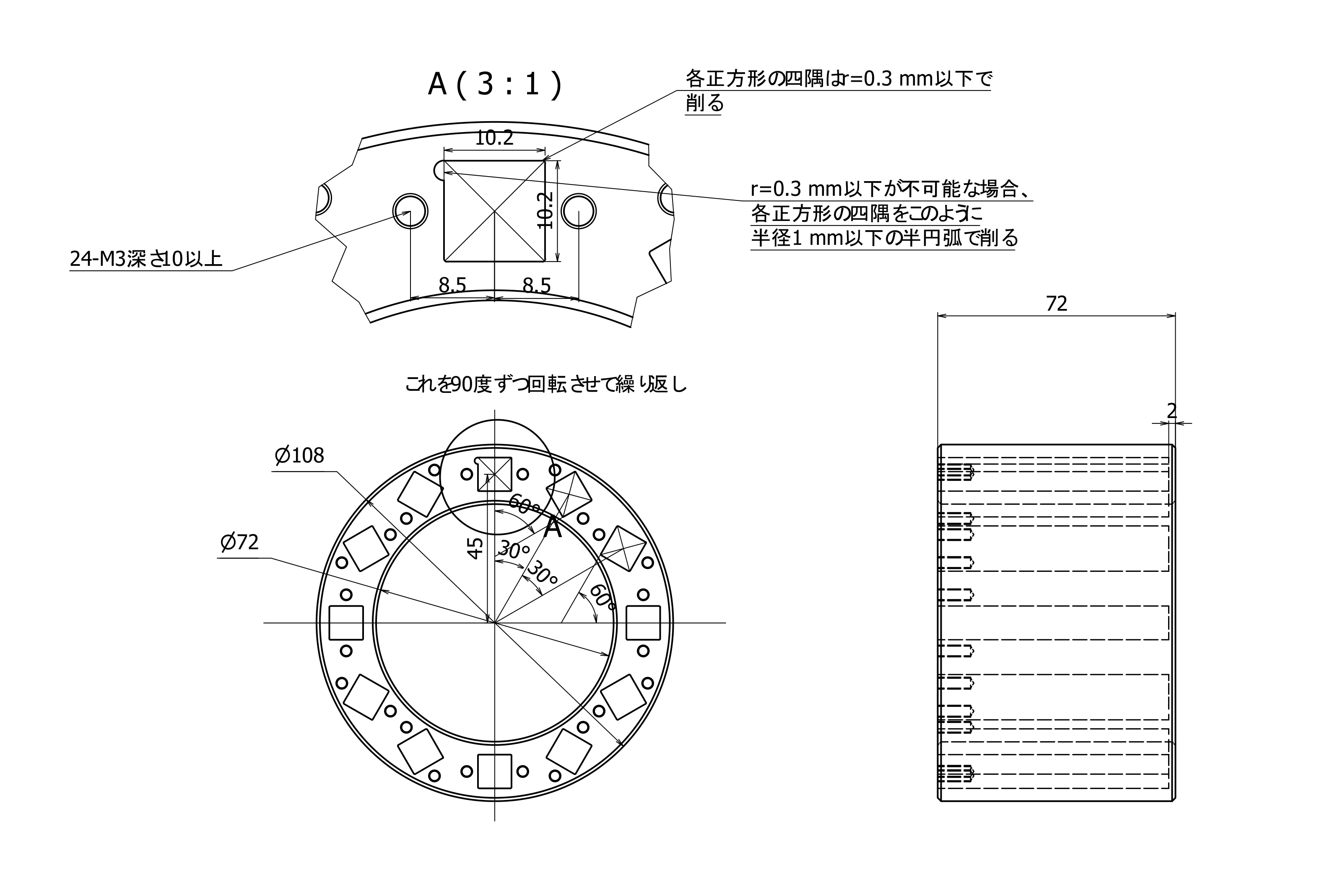 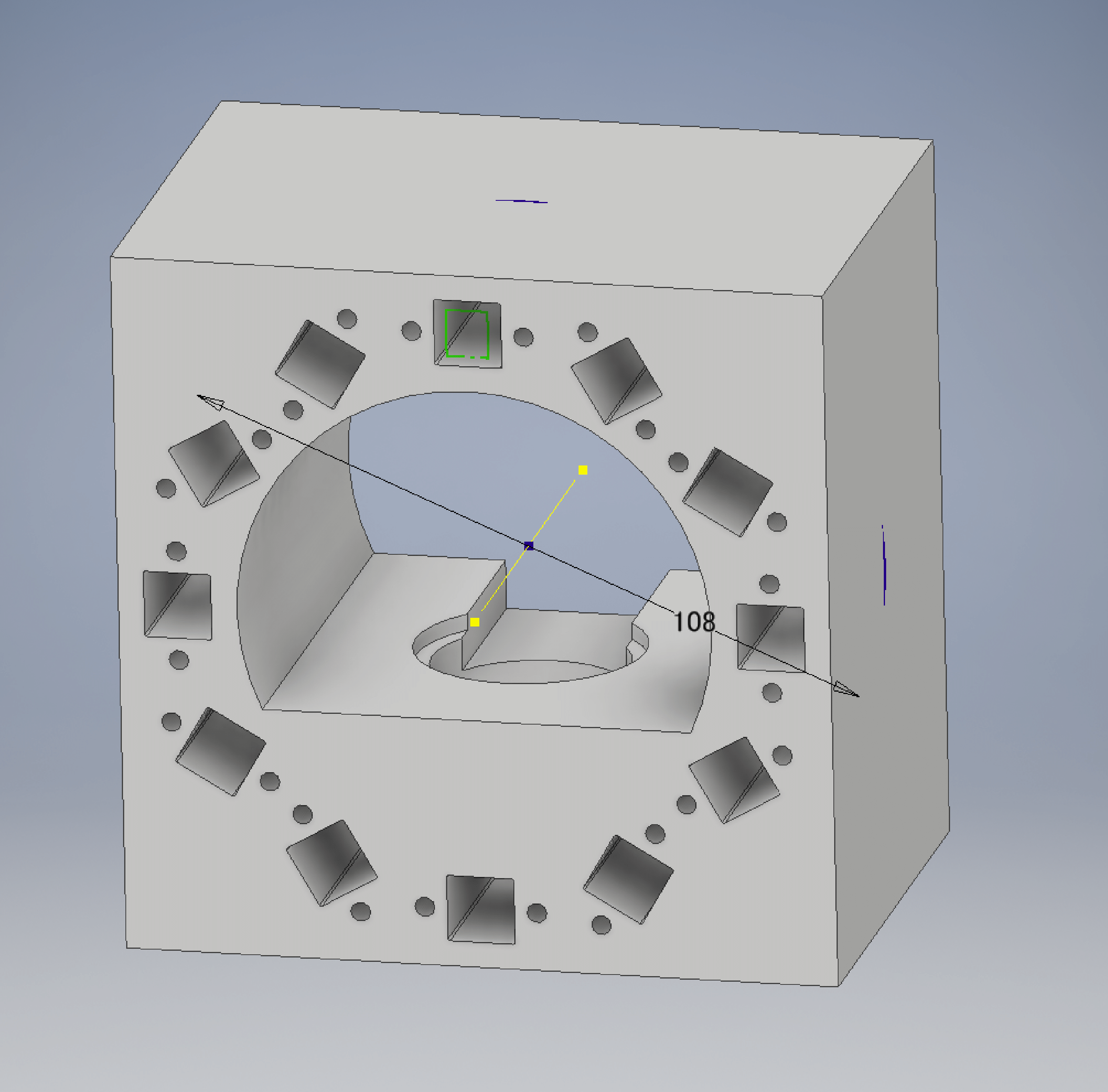 ここに線源を入れる
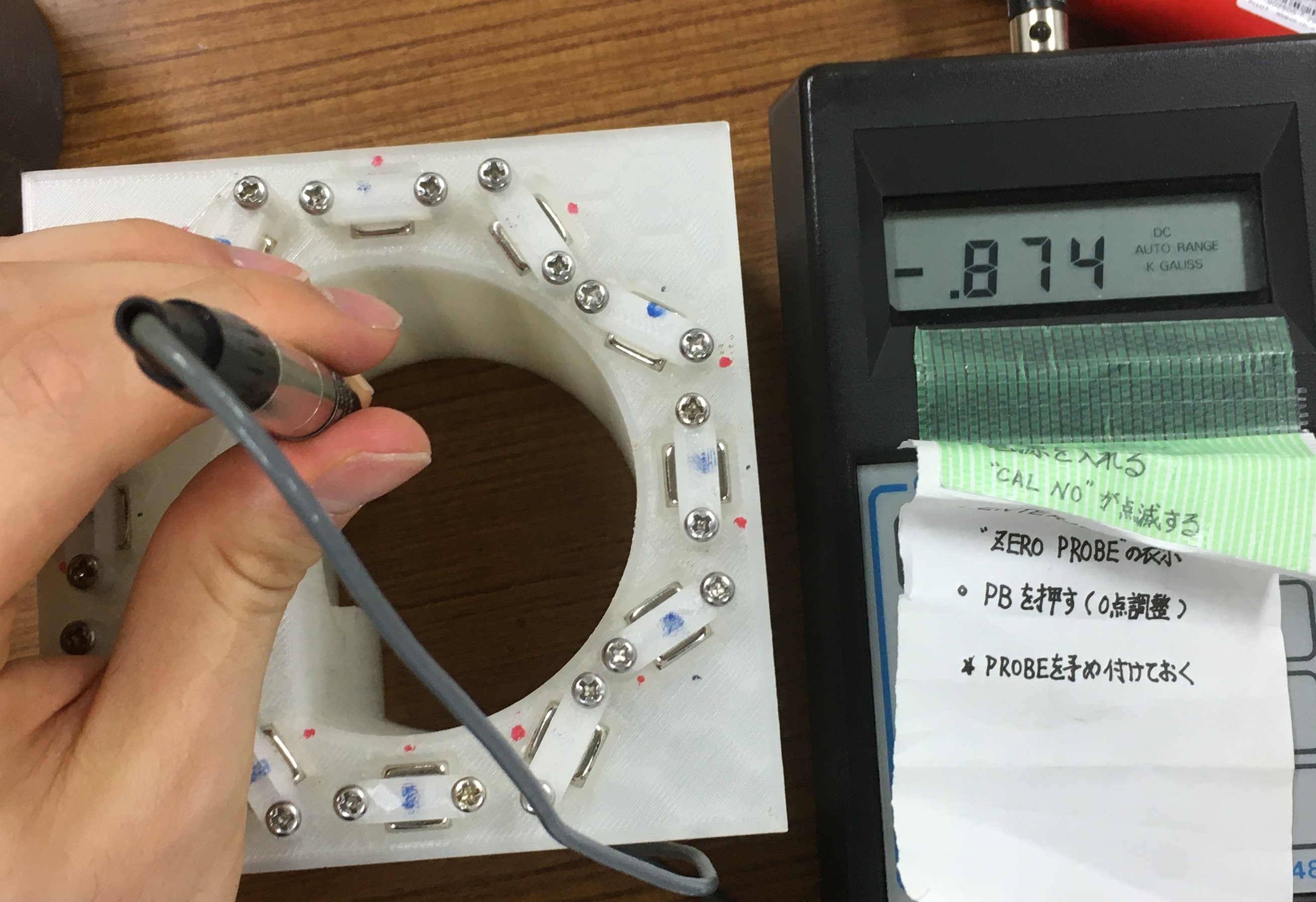 できあがったものがこちら
MAX 87.4mT
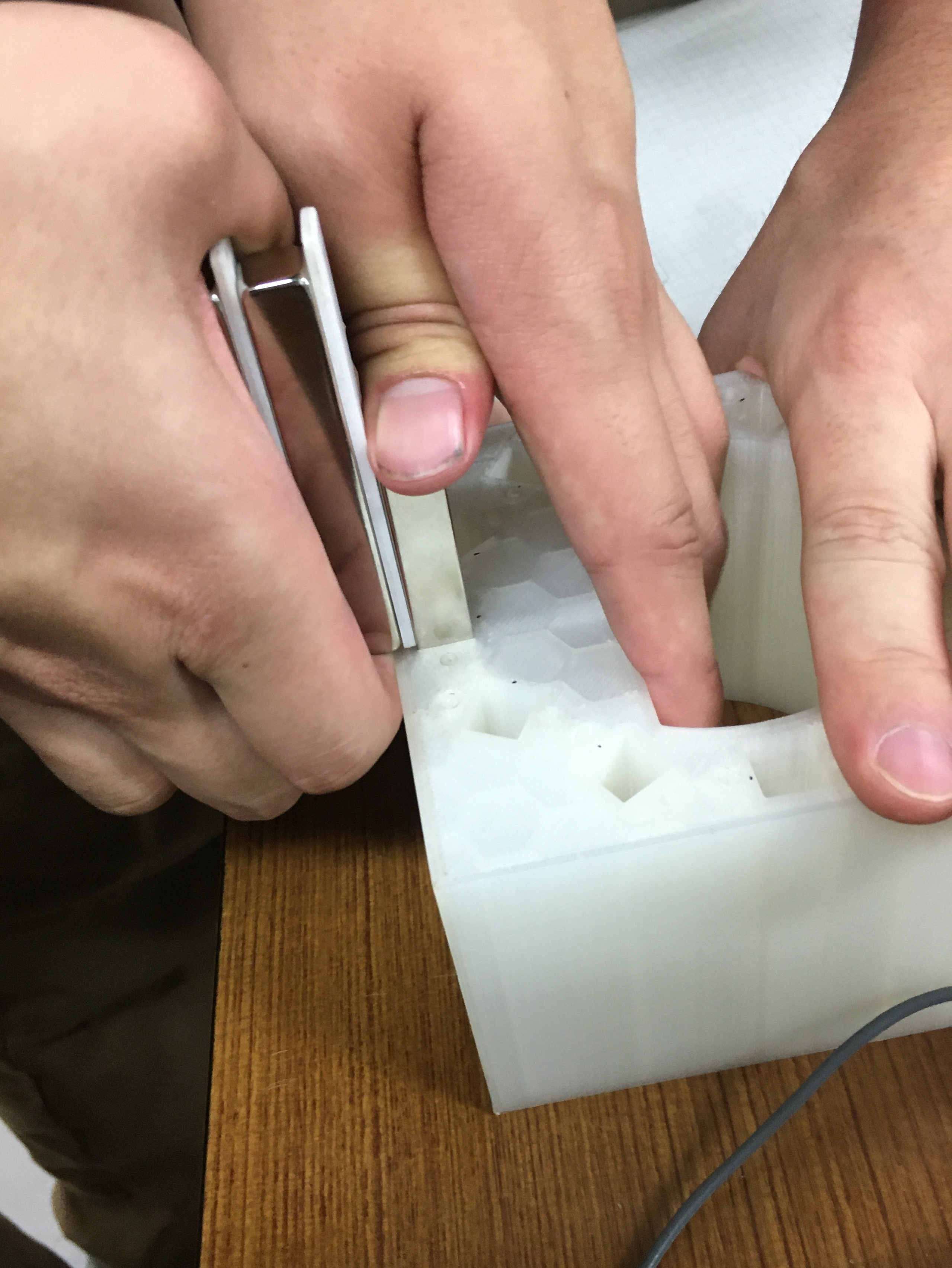 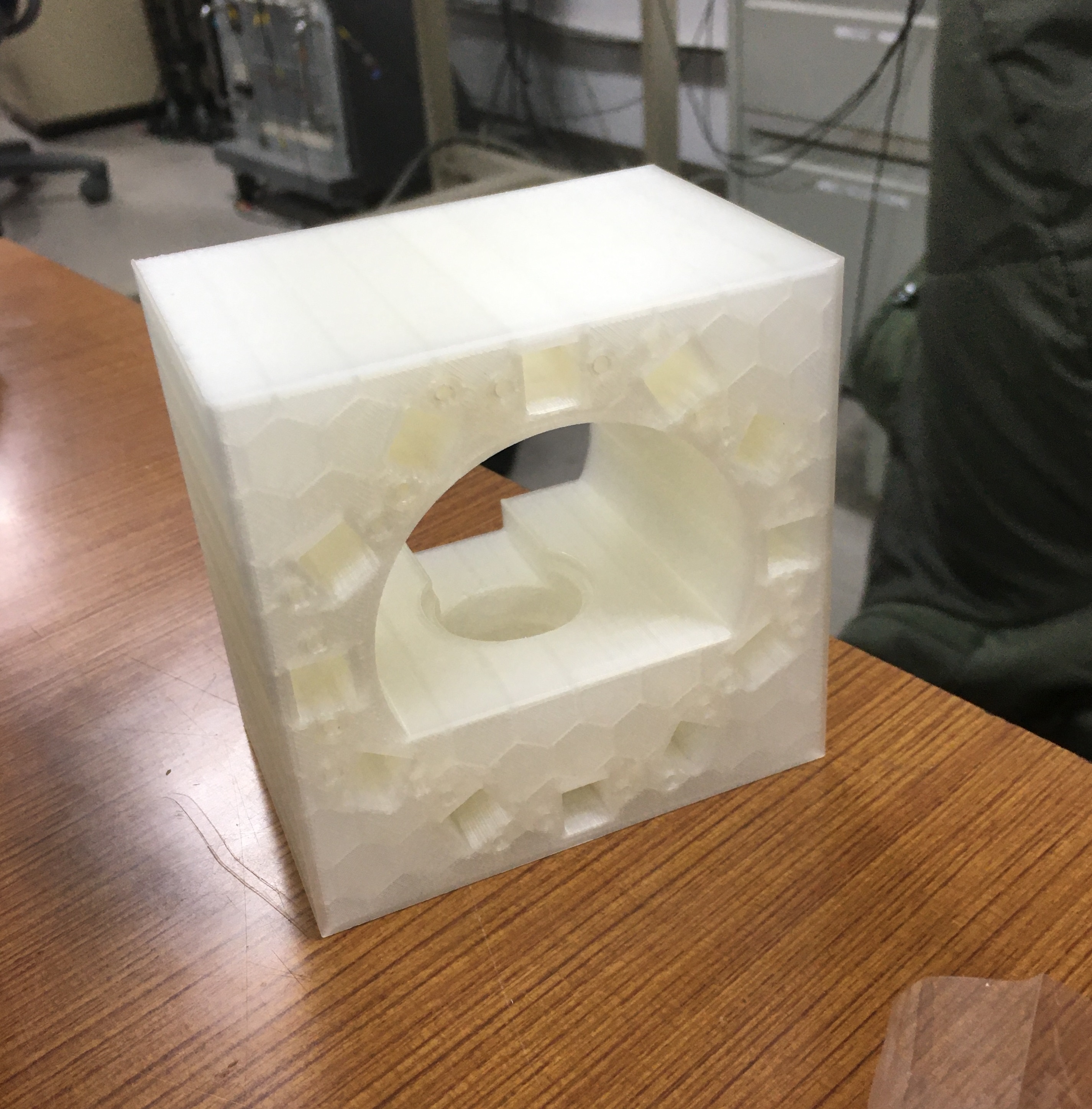 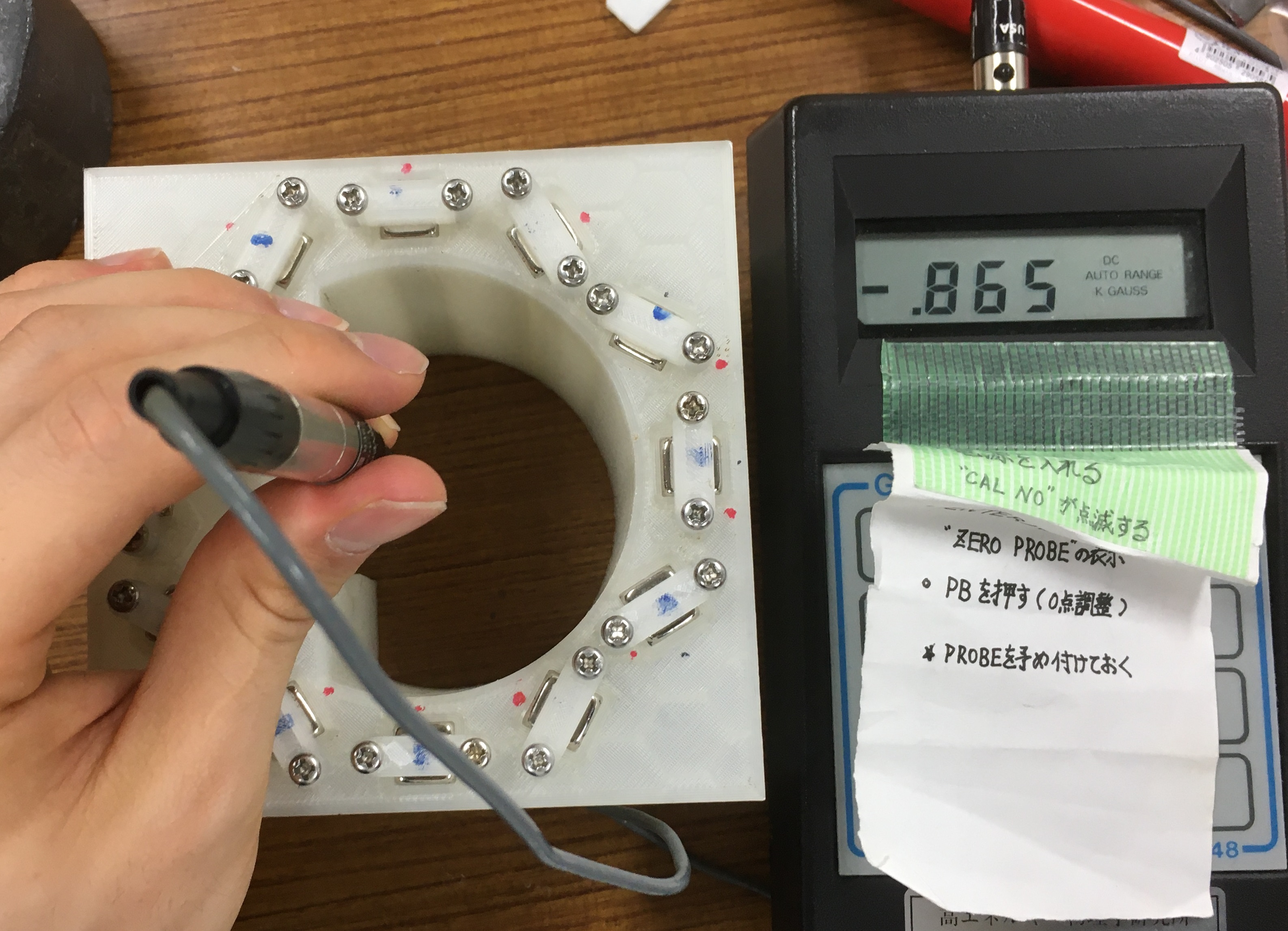 MIN 86.5mT
86.9±0.5mT 　　 誤差1.2％
装置概観
NaI2
NaIに直接1275keVが当たらないように鉛で遮蔽する
ポンプ
NaI3
NaI1
鉛
シリカケース
NaI
磁場
鉛
鉛
PMT
SiO2
PlasticScintillator
Na22(線源)
磁場
ポンプ
セッティング
NaI1
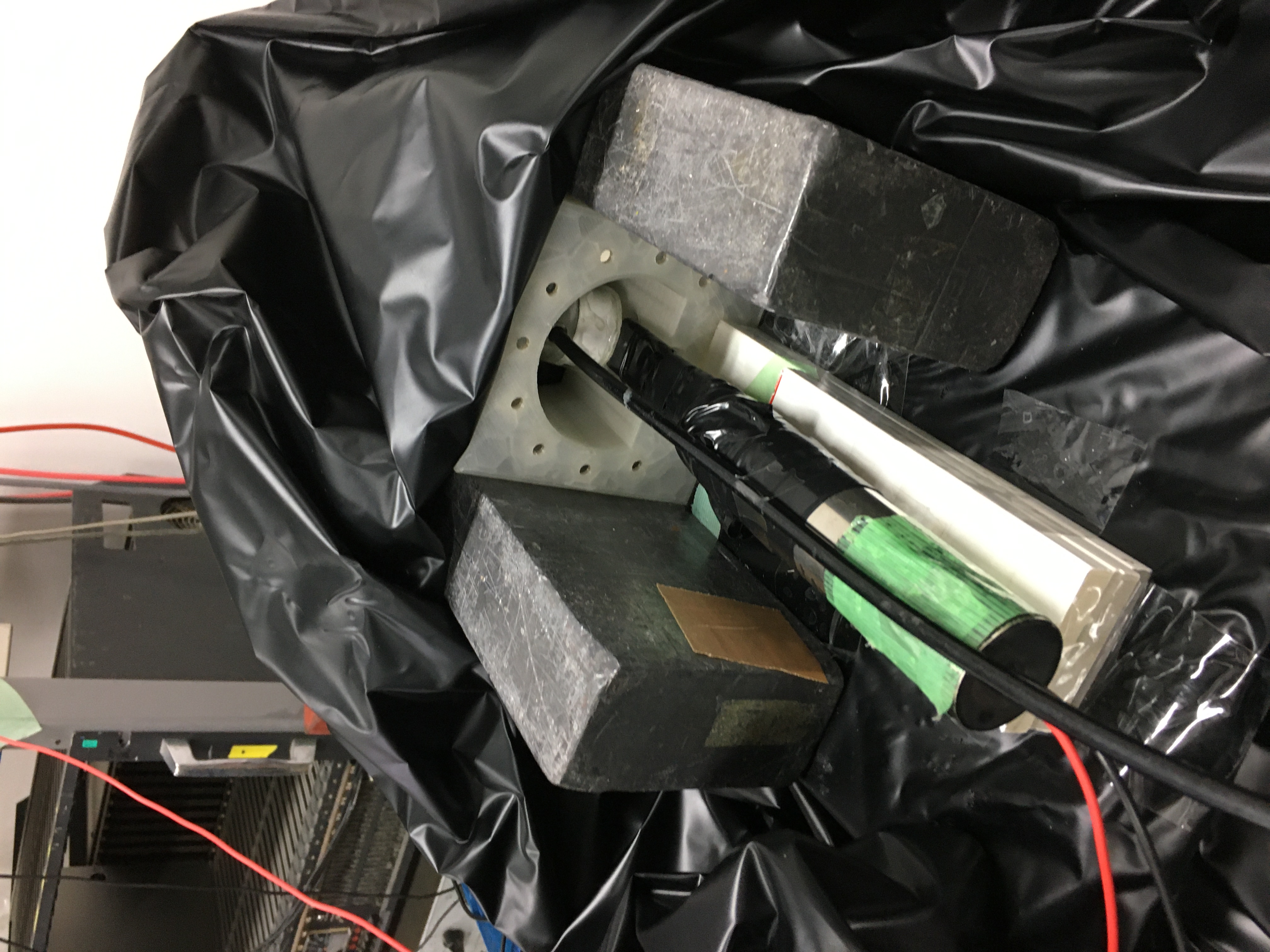 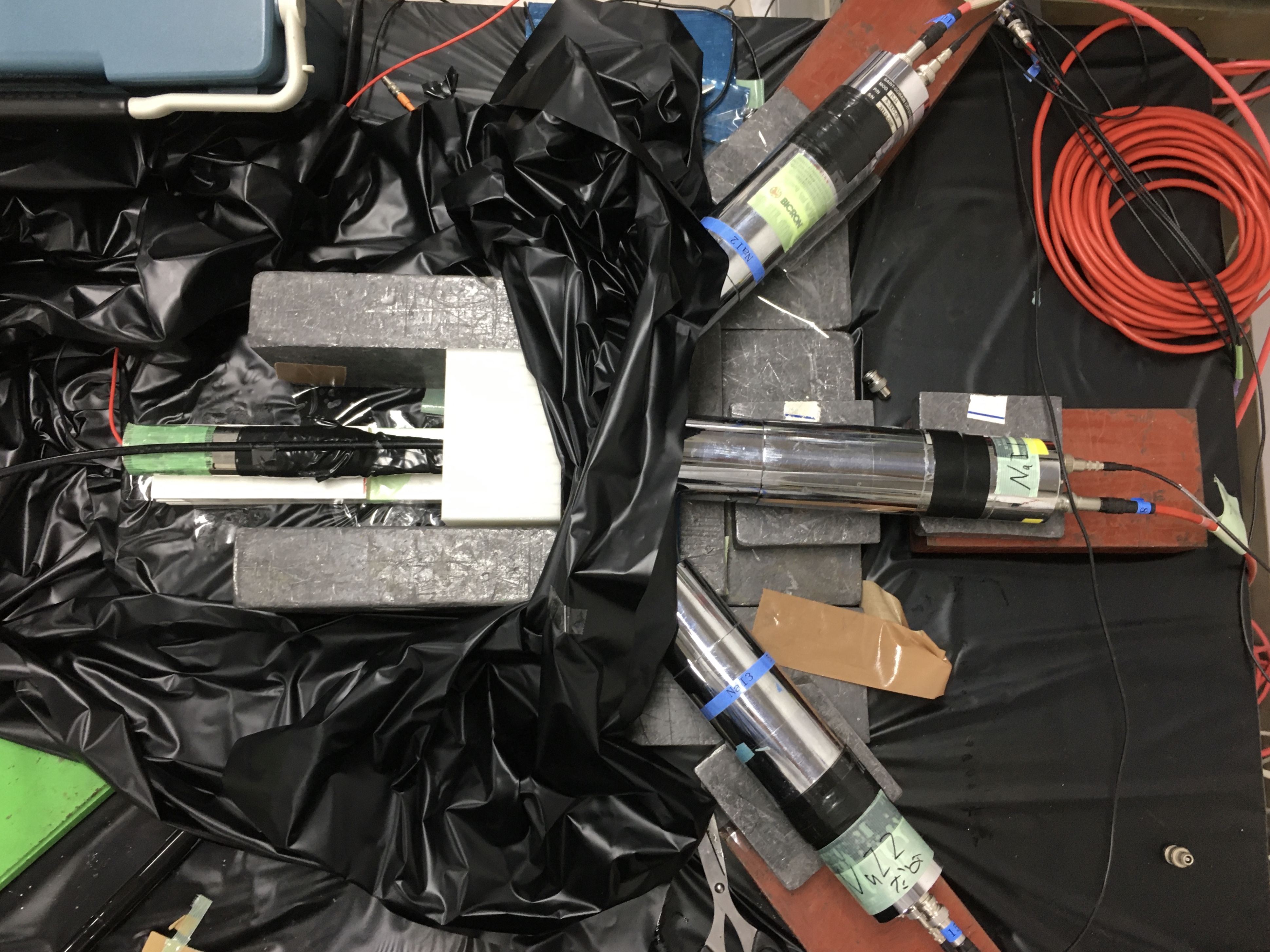 NaI2
シリカ
NaI3
PSとPMT
チューブ
解析
生データ
511keVのピーク
1275keVのピーク
3月9日16:30から
3月12日16:25
のおよそ3日間のデータ
calibration
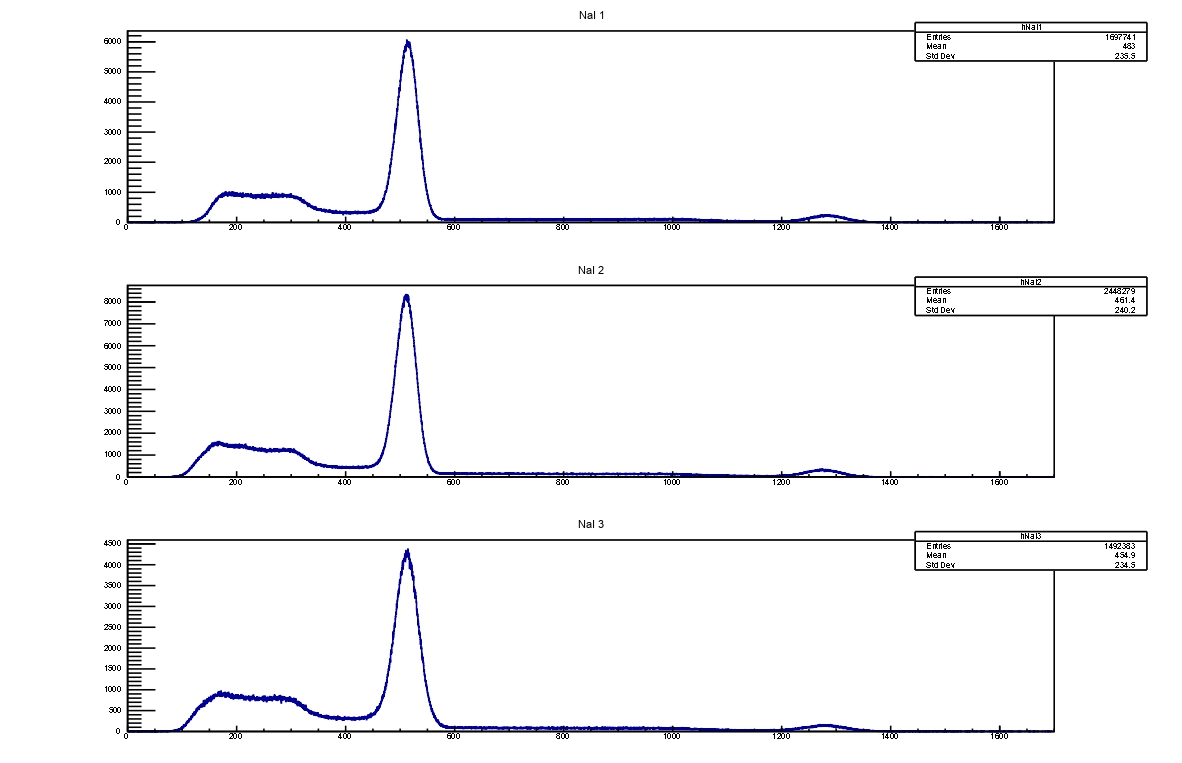 実際のエネルギーに直す
2つのピークのenergyは既知
として2点でcalibration
pick-off反応
o-Psができても相互作用によってp-Psとなって崩壊すること

具体的には
他の電子と対消滅(狭義pick-off)
スピン交換反応
酸化反応

これを補正しないと厳密な寿命が得られない
pick-off補正理論
Npick-off
Northo
N
Pick-off補正理論
pick-off補正理論
pick-off補正関数
f(t)は理論的に求めるのは困難


実験結果から求める
pick-off補正関数
peak(t)
o-Psはここに
しかいない
511keV
pick-off補正関数
そしてp-Psの分布の形はpick-offの各時間での分布の形と同じとする
peak(0)
peak(t)
拡大縮小
511keV
511keV
pick-off補正関数
pick-off補正関数のfitting
結果
各時間のEnergy Spectrum
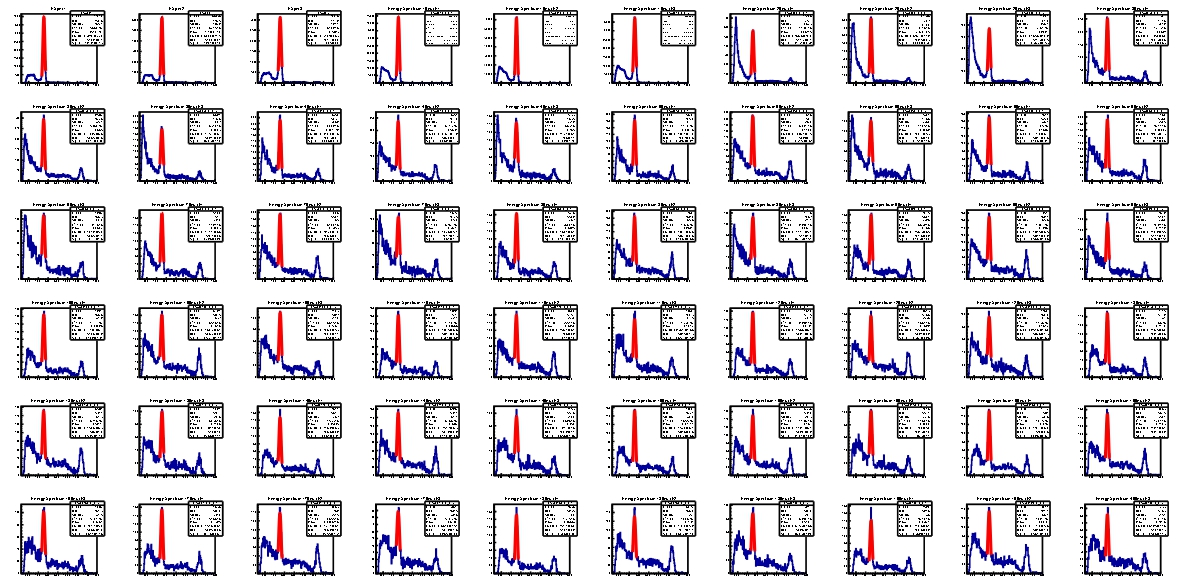 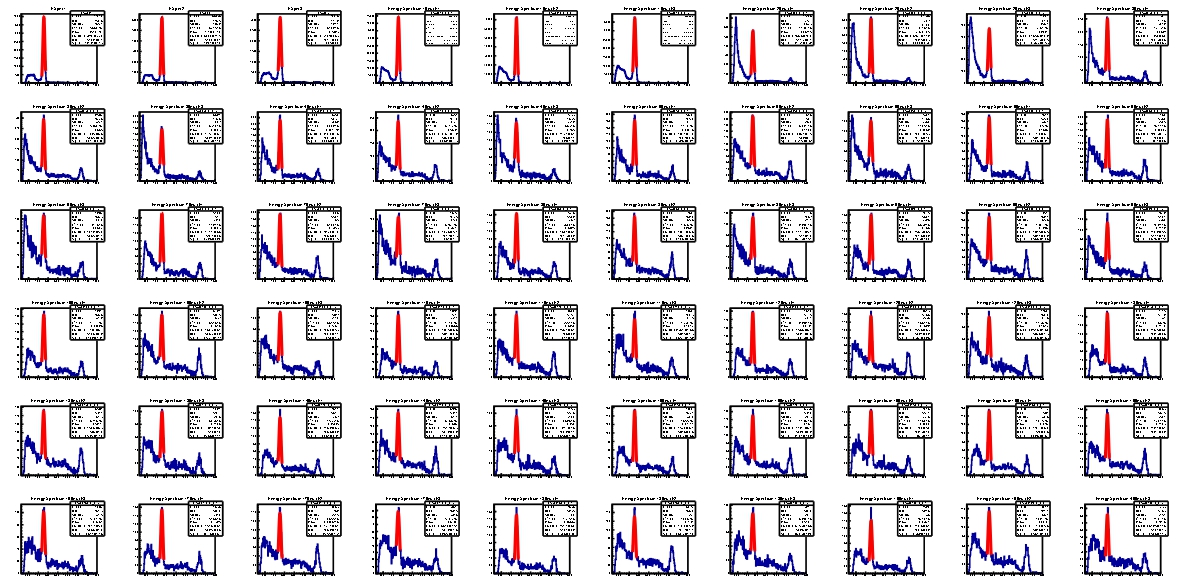 この辺りはエネルギーが低い領域で謎の立ち上がりが生じるのでfit範囲の下端をこの領域より後に設定
結果
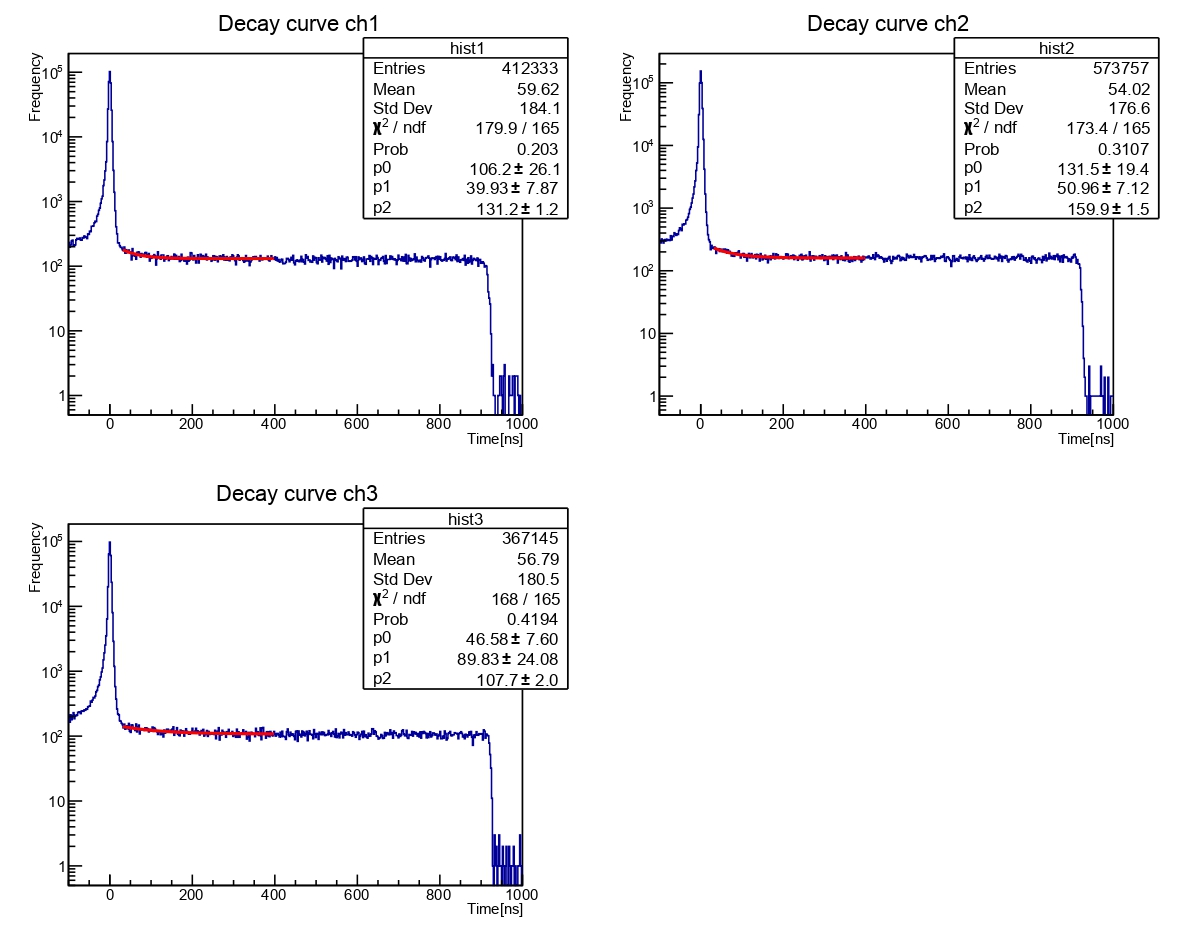 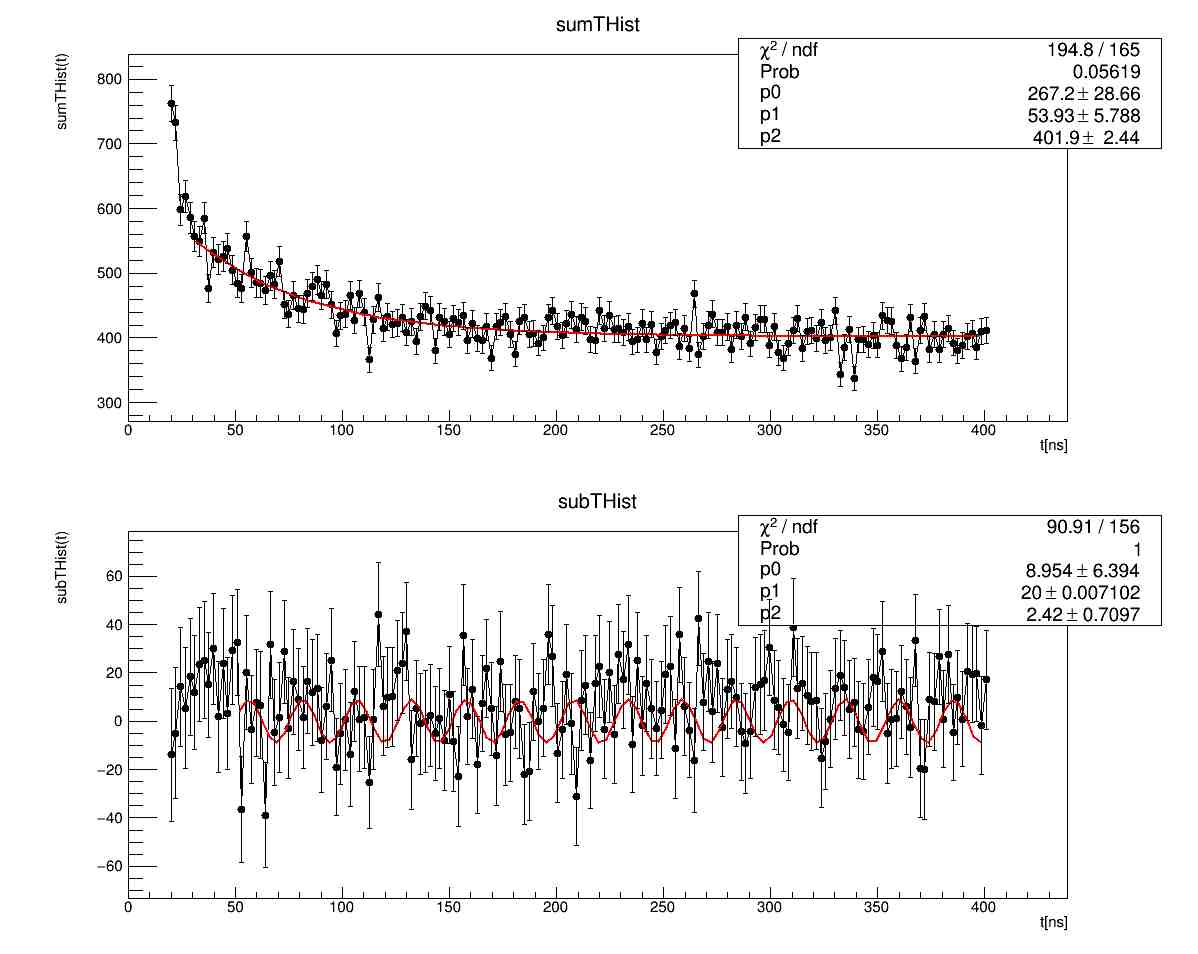 寿命曲線が逆位相で振動するはずの2つのチャンネルのデータを、
上のヒストグラムは足し算
下のヒストグラムは引き算
したもの
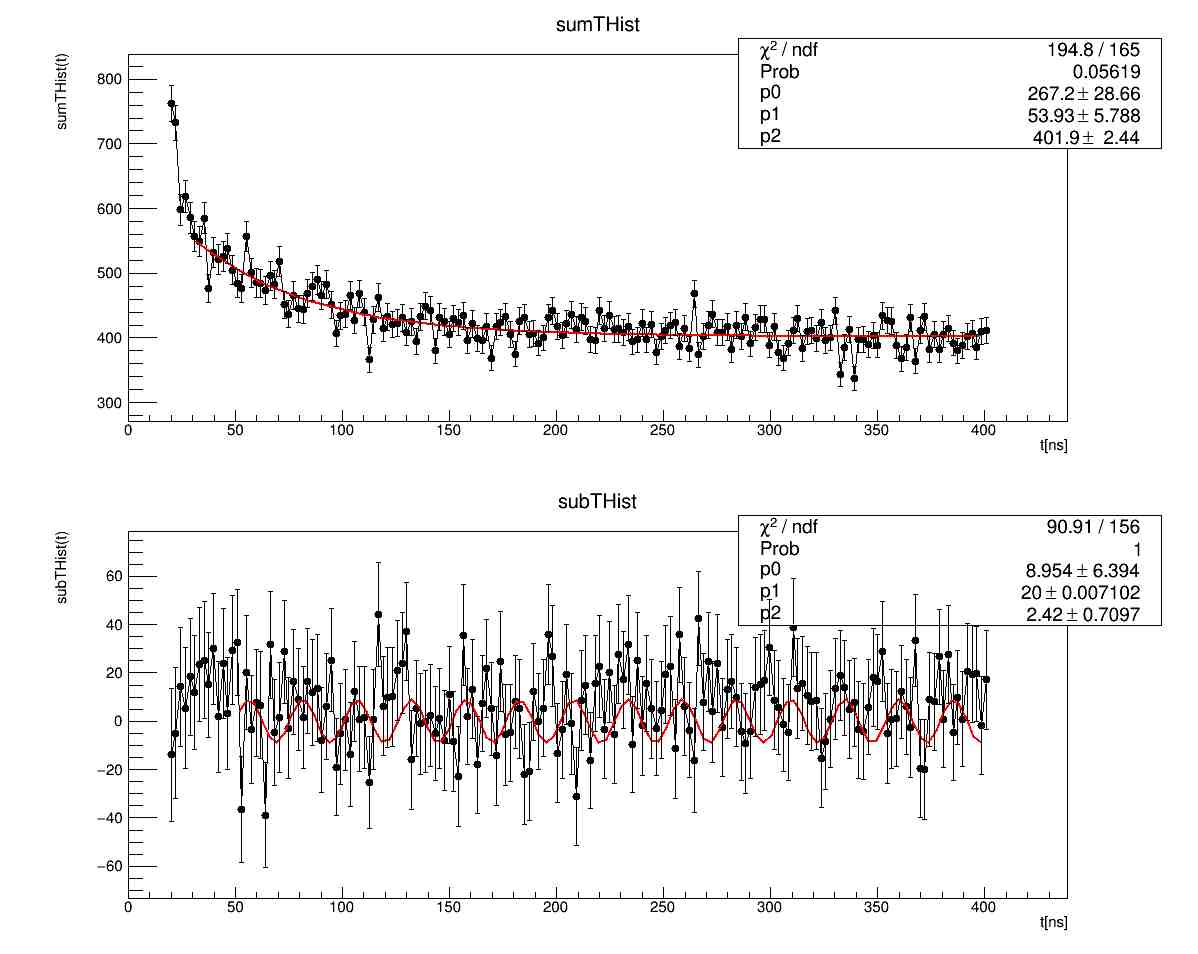 引き算したヒストグラムを
サインカーブでフィッティングしたもの



少し無理がある…？
考察
考察
寿命について　
データについて
磁場について
寿命について
理論的に計測できる、磁場の影響も含めた寿命は約121 nsである。今回の実験ではその値には近づけなかった
　->pickoff補正が怪しい…
　->イベント数が足りない
pick-off補正関数のfit
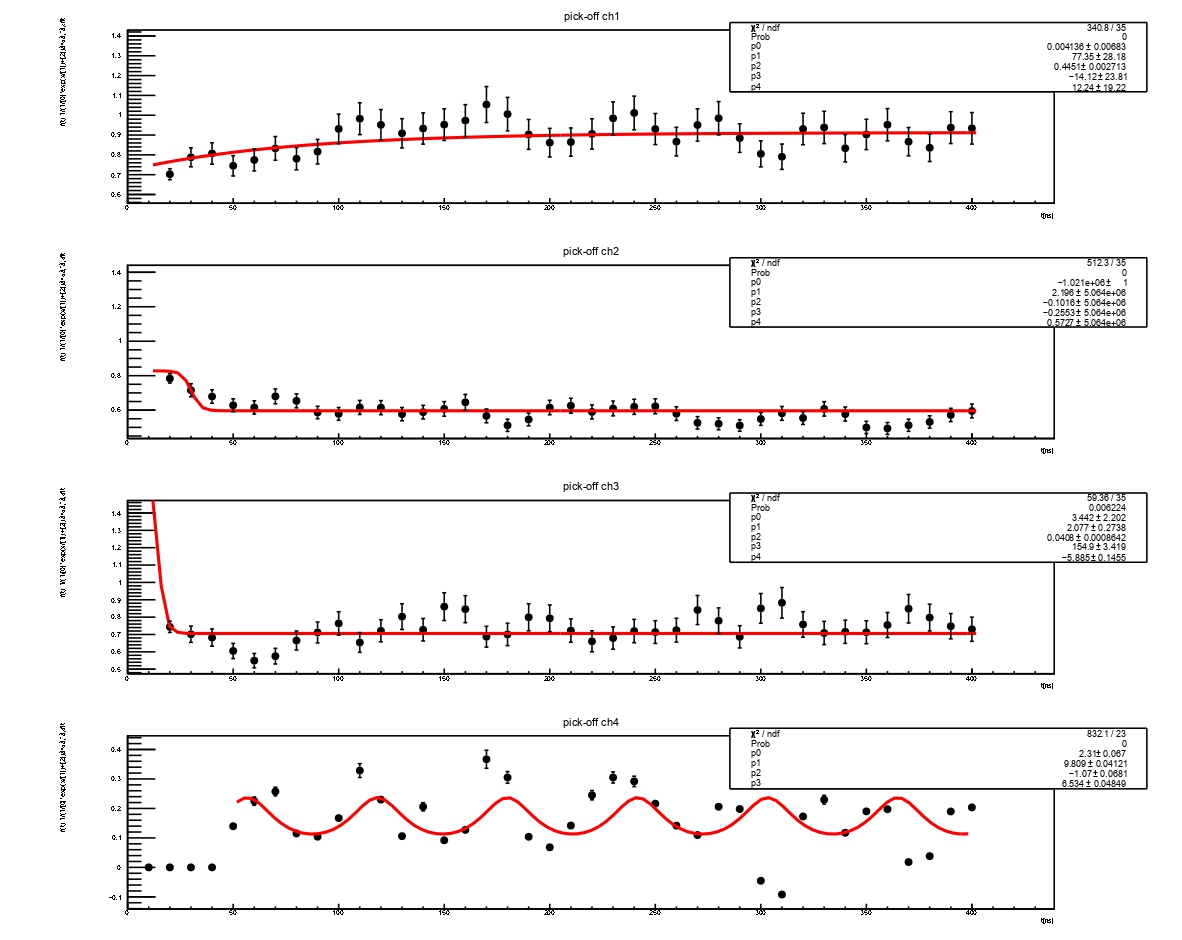 本来ならば単調減少になるはずであるが、そうは見えない

むしろ振動しているように見える？
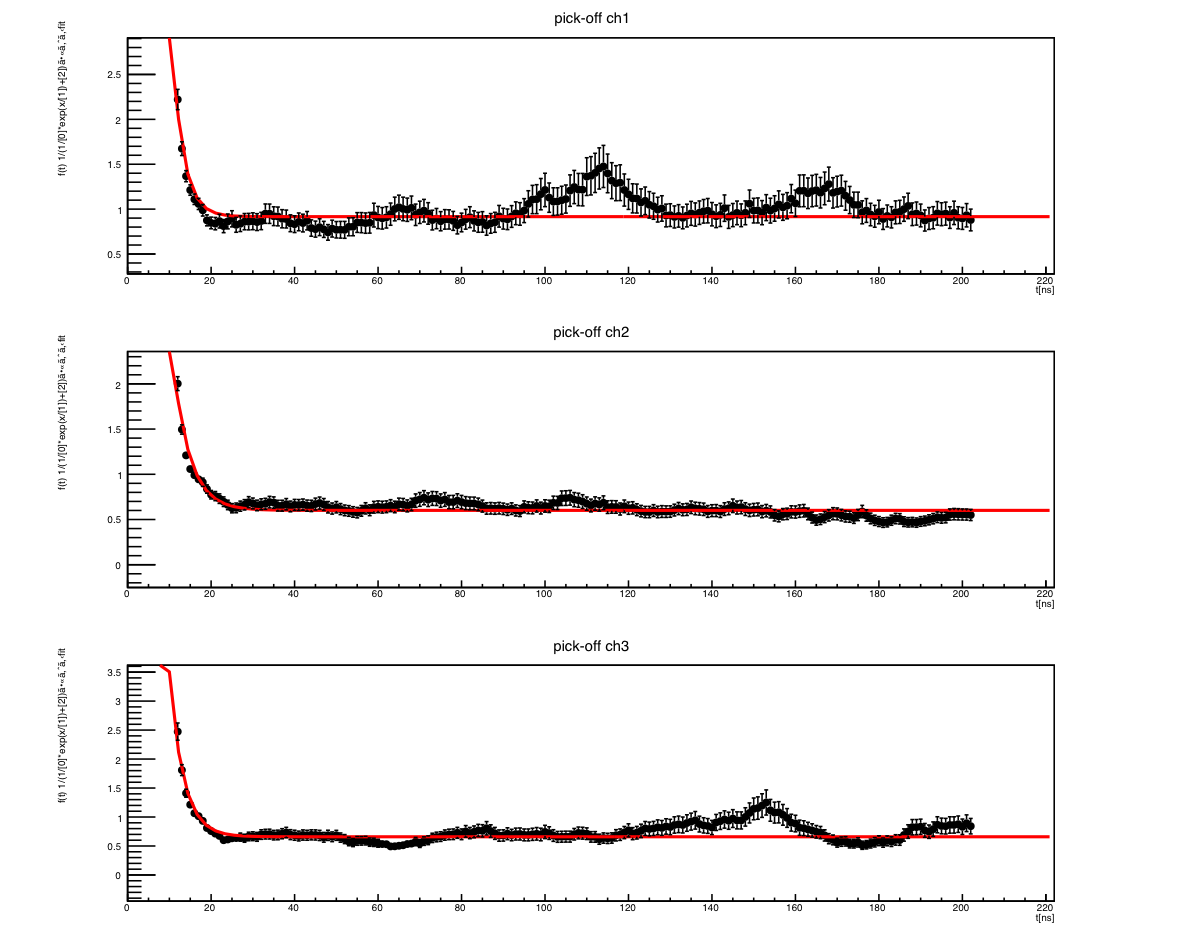 別のデータでより細かくプロットしたもの

pickoff反応も磁場の影響で振動する可能性…？
20 nsの立ち上がりについて
▶︎壁などからくる線や線源から直接くる線を拾っている

プラシンに真っ直ぐ入射していないものもある
▶︎線源からの放射線をしぼる必要あり

線源が古い
▶︎線源新しいの欲しい
磁場について
磁場を計測した結果、約86.9±0.5 mTと計測できた
これは去年の約37.4±4.2 mTから見れば大きな進展、しかしプローブを手で動かしながらの計測なので正確さがあまりない
磁場の値から求まる量子振動の周期はおよそ200 nsと求まったため、この磁場ではまだ量子振動を観測できるほどの強さはない
ー＞寿命を決定する式に登場するパラメータで変えることができるのは磁場の強さのみ
　より強い磁場を作るしかない
結論
寿命も量子振動も上手く見ることが出来なかった
量子振動は、もっと強い磁場でないと見られない可能性
Pickoff反応も磁場の影響を受ける可能性があるので、
磁場中のパラポジトロニウムの振る舞いを考えるべき
補正曲線のfit関数   の修正(1)
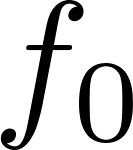 （Ａ）直観的修正
補正関数は以下のように書き換えられる:
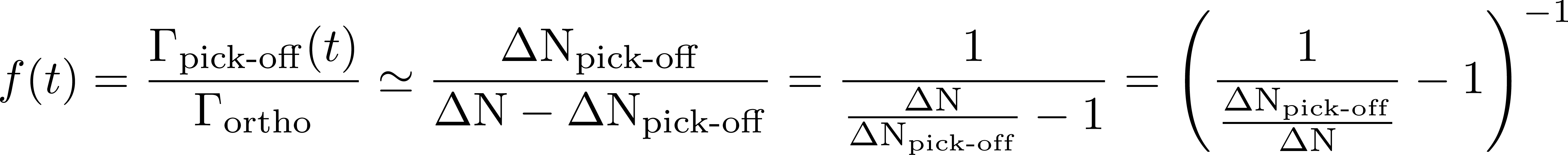 ここで次の仮定を置く:
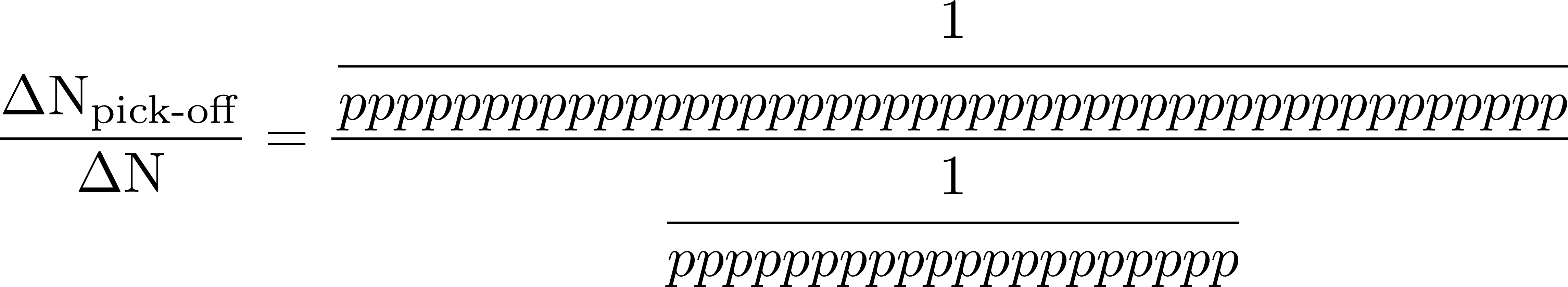 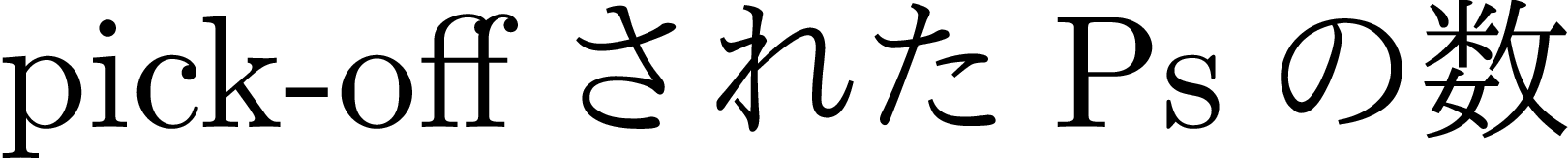 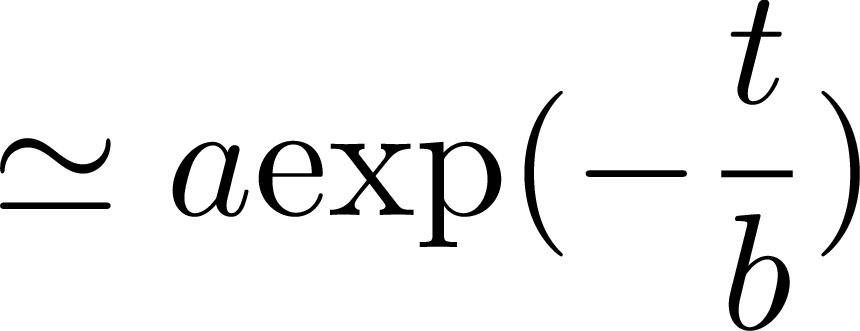 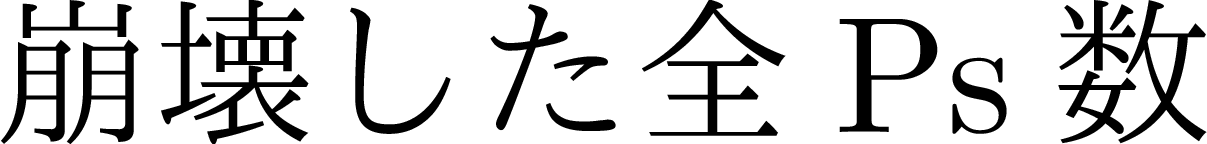 従って補正関数を次でfitする:
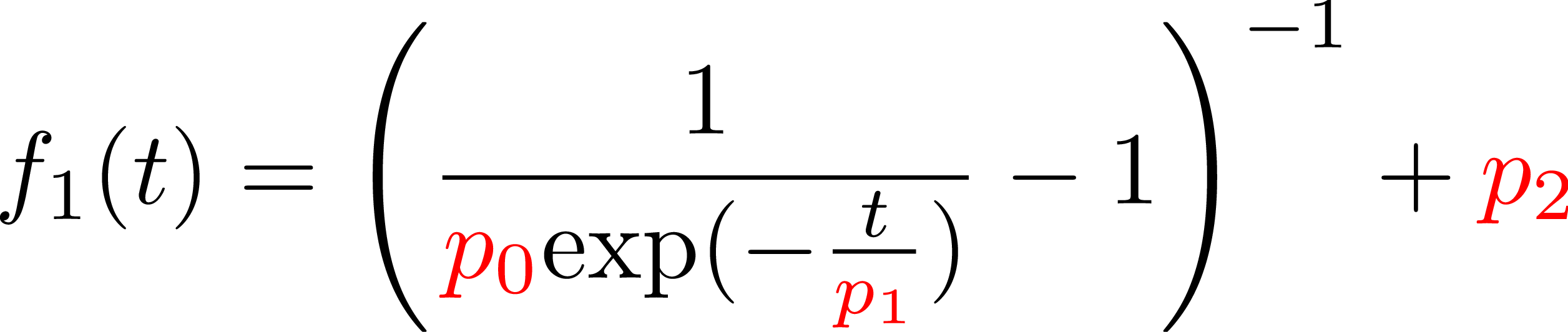 48
補正曲線のfit関数   の修正(2)
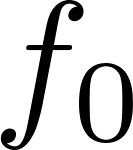 [1] Y. Nagashima, T. Hyodo, K. Fujiwara, A. Ichimura, J. Phys.B 31 (1998) 329.
[2] Y. Nagashima, M. Kakimoto, T. Hyodo, K. Fujiwara, A.Ichimura, T. Chang,
 J. Deng, T. Akahane, T. Chiba, K. Suzuki,B.T.A. McKee, A.T. Stewart, Phys. Rev. A 52 (1995) 258.
（Ｂ）先行研究的代案
先行研究によると補正関数fは次を満たす:
:環境に依存する定数
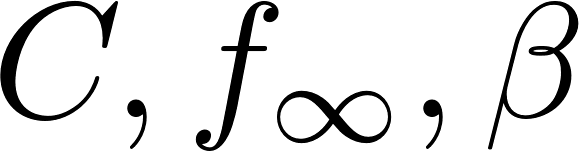 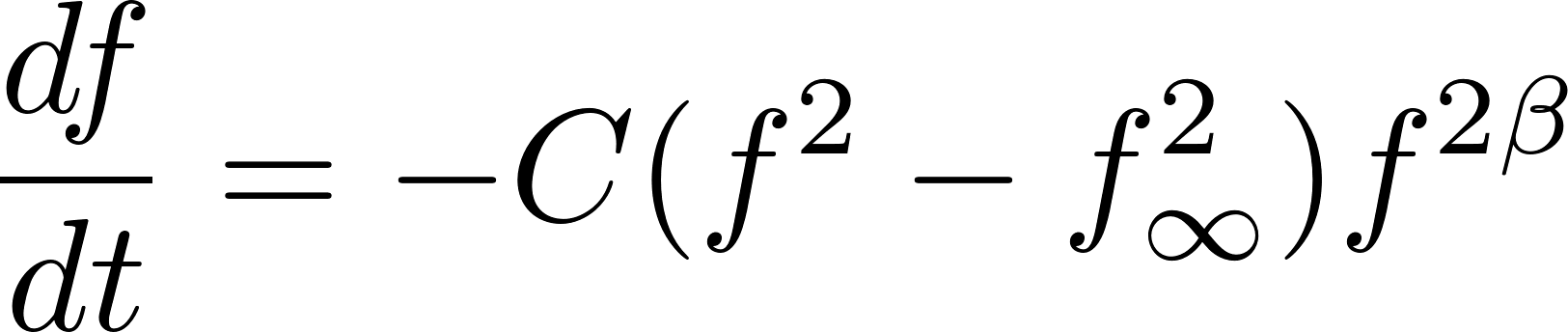 ⇒しかしこれは解析的に解けない！
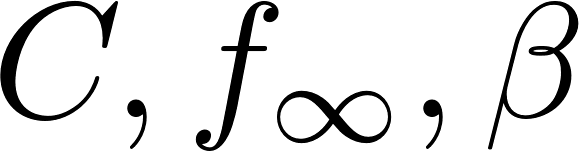 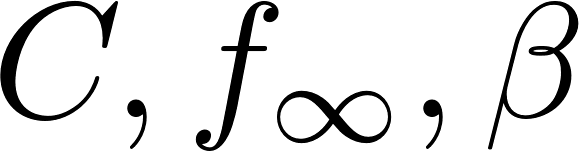 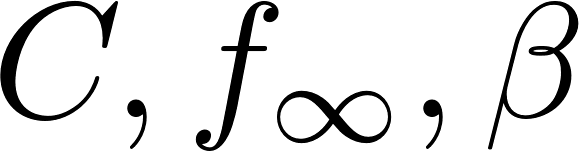 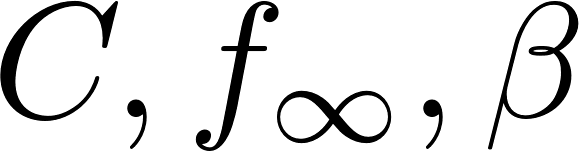 そこで　  ＝０として解いてみる
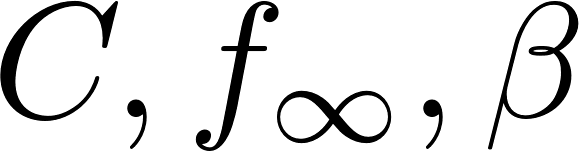 49
補正曲線のfit関数   の修正(3)
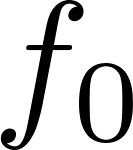 [1] Y. Nagashima, T. Hyodo, K. Fujiwara, A. Ichimura, J. Phys.B 31 (1998) 329.
[2] Y. Nagashima, M. Kakimoto, T. Hyodo, K. Fujiwara, A.Ichimura, T. Chang,
 J. Deng, T. Akahane, T. Chiba, K. Suzuki,B.T.A. McKee, A.T. Stewart, Phys. Rev. A 52 (1995) 258.
（Ｂ）先行研究的代案
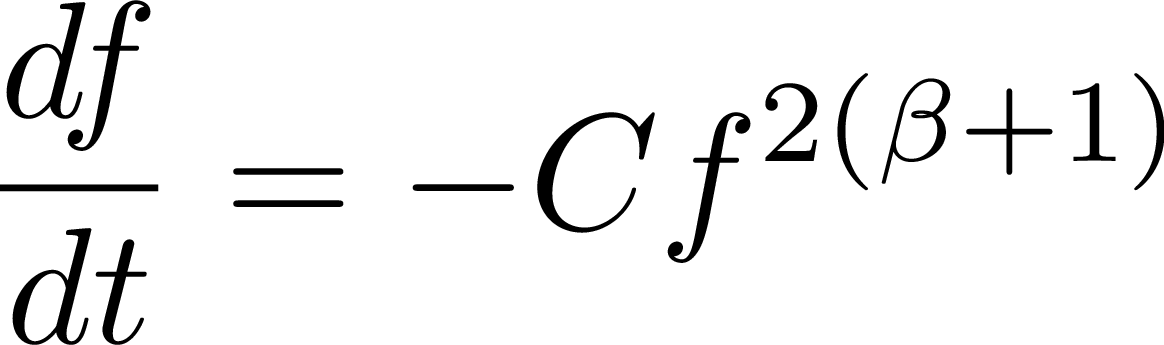 ＝０とすると
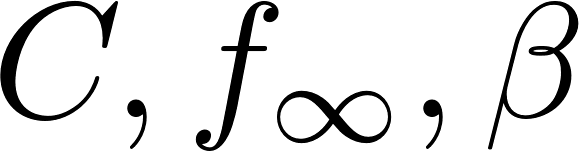 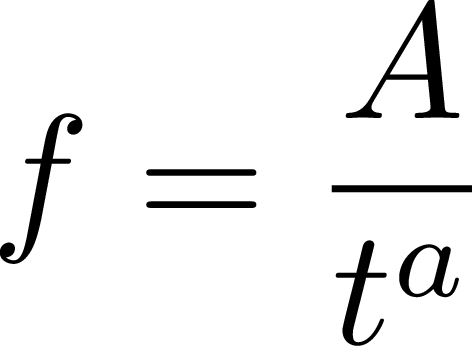 これを解くと　　　となる.
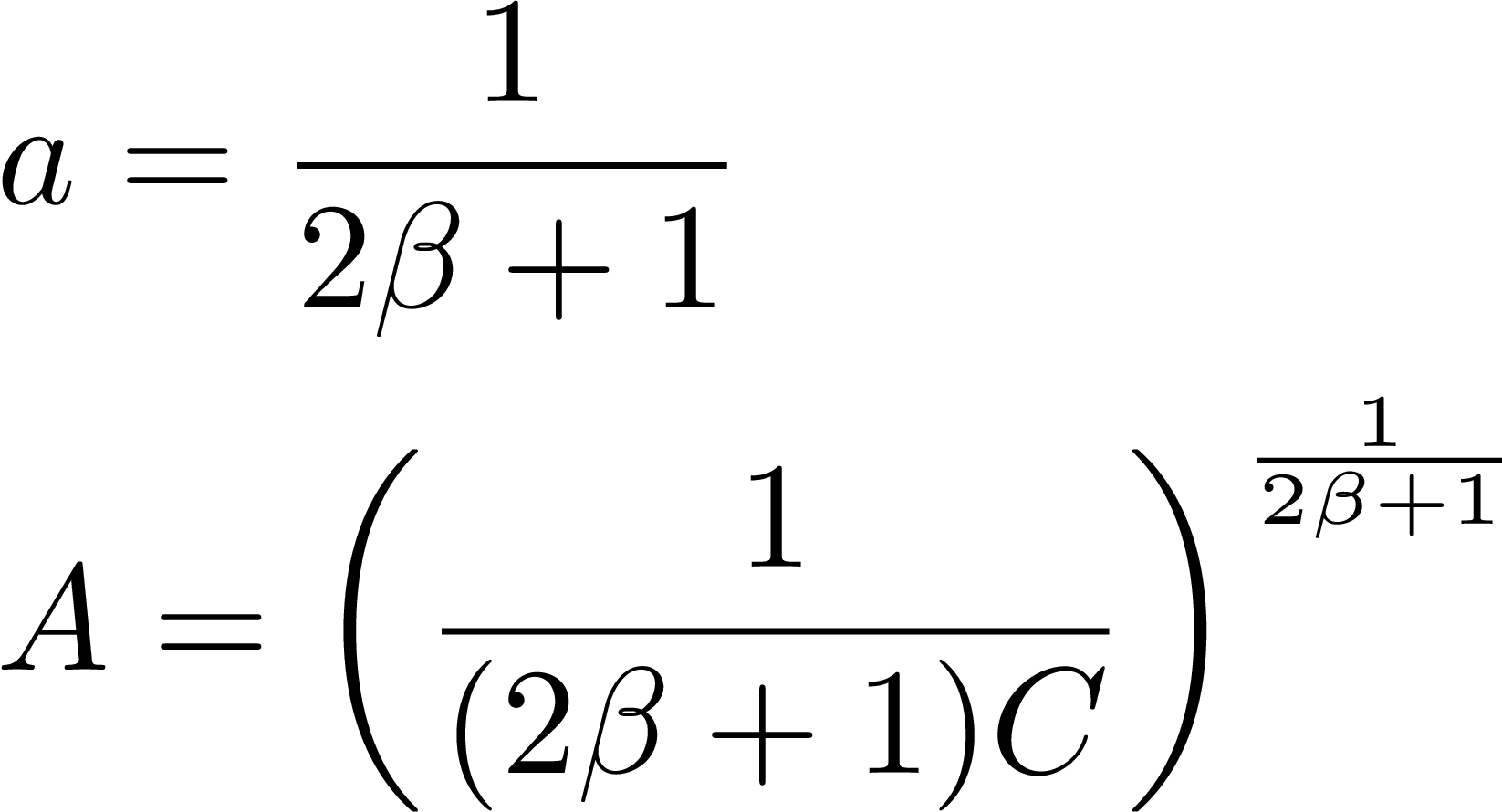 ここで
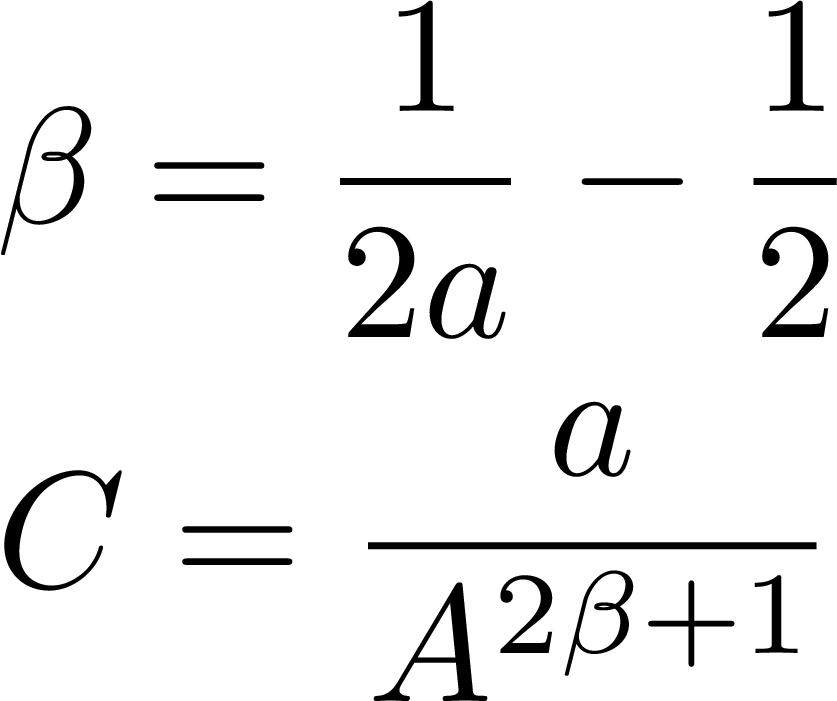 ⇔
従って補正関数を次でfitする:
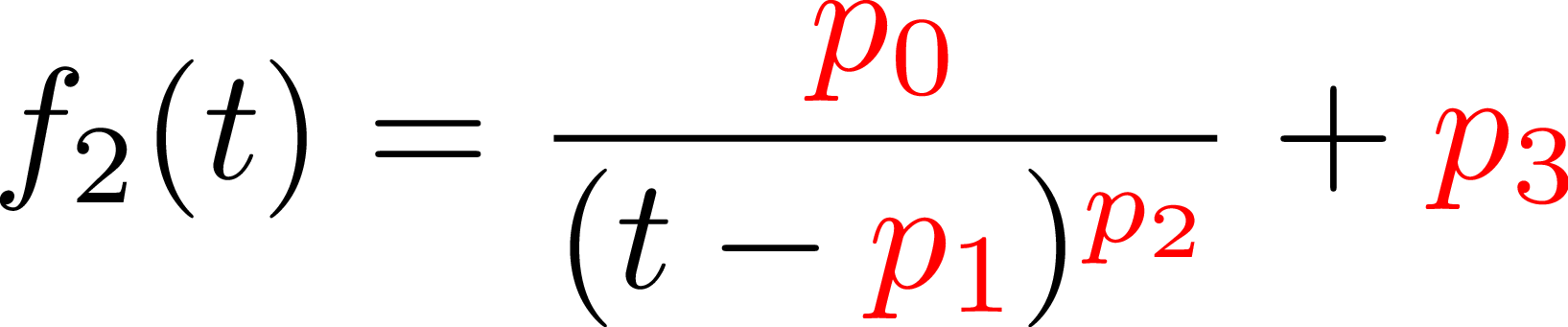 50
補正理論の補正のまとめ
提案:補正関数のfit関数　　の修正
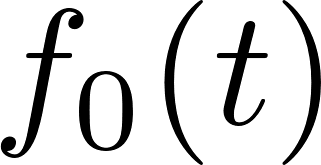 （Ａ）直観的修正
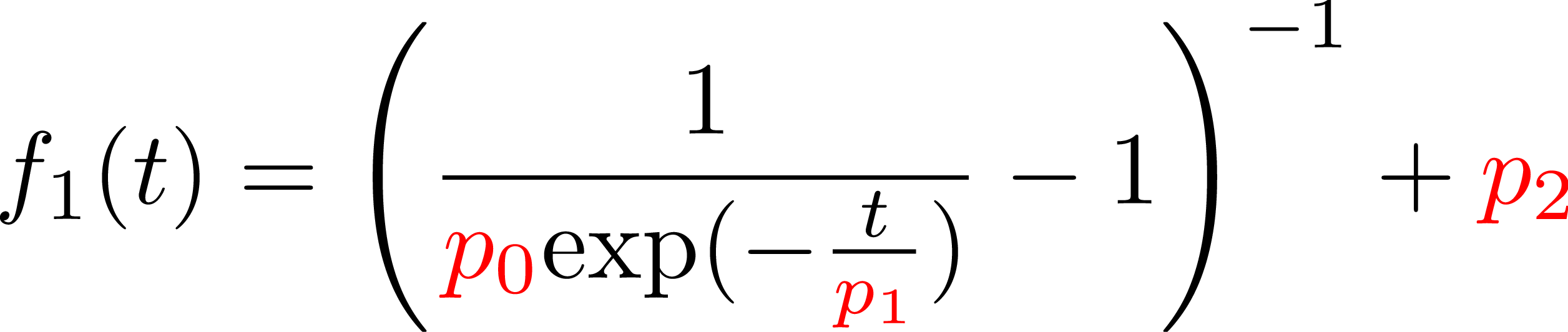 （Ｂ）先行研究的代案
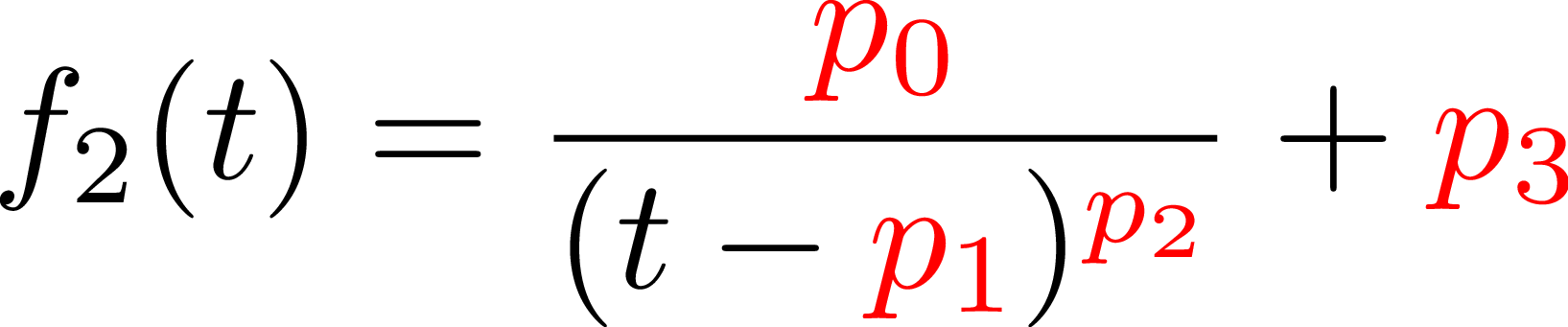 51
補正関数のfit
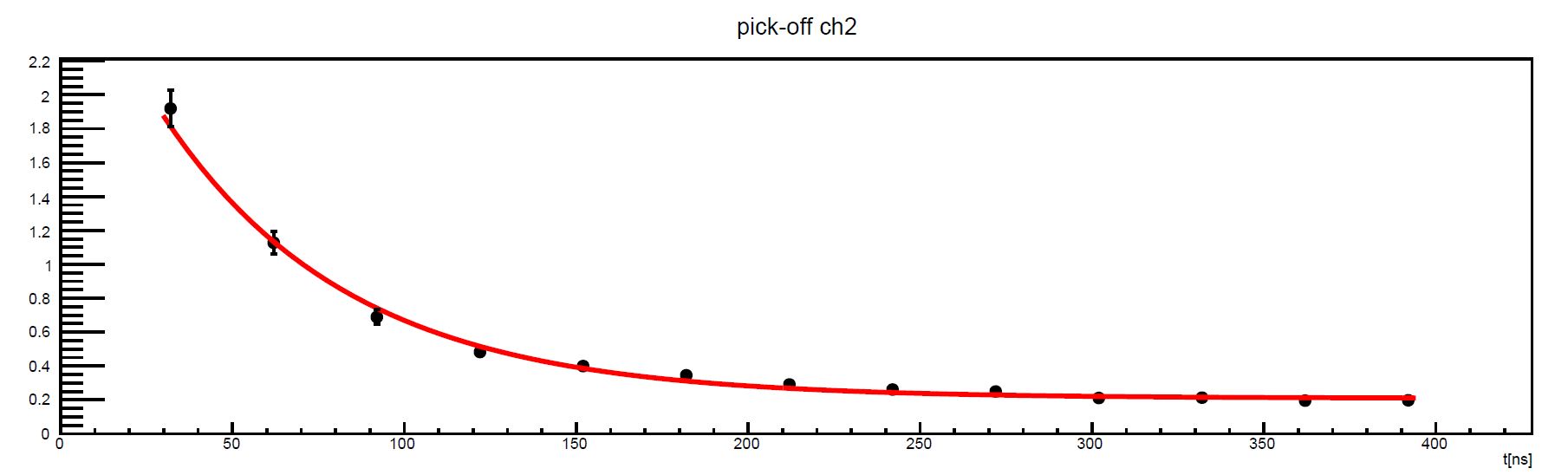 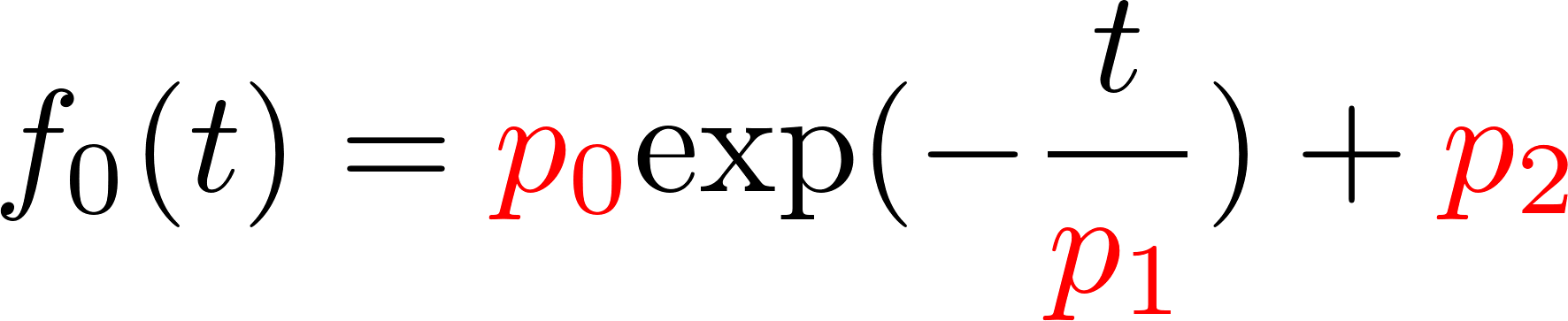 52
補正関数のfit
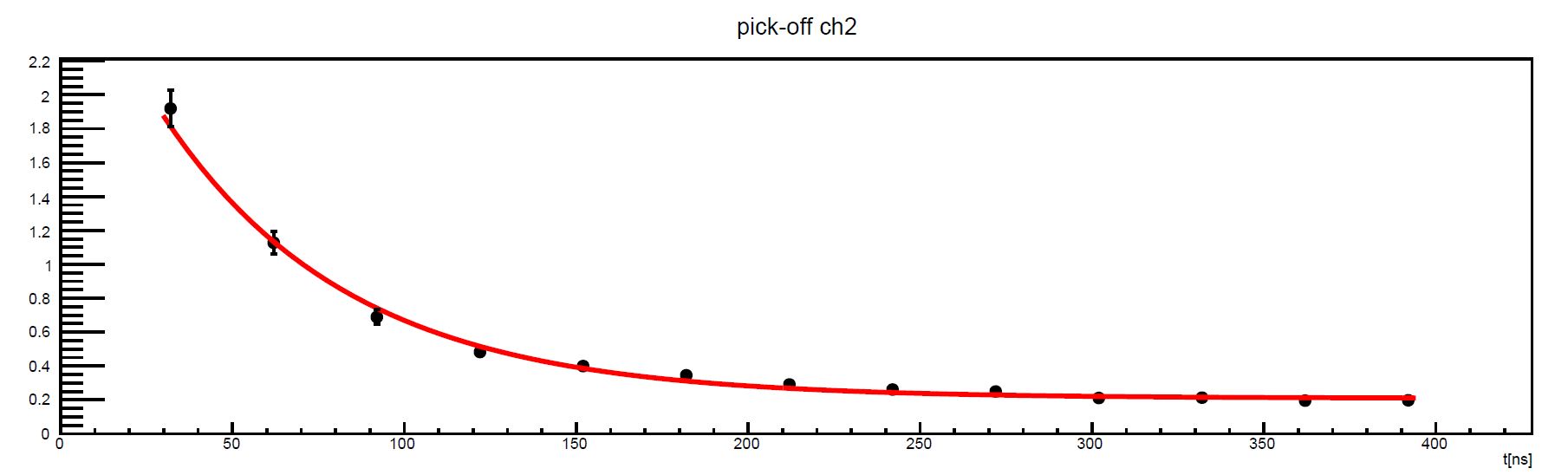 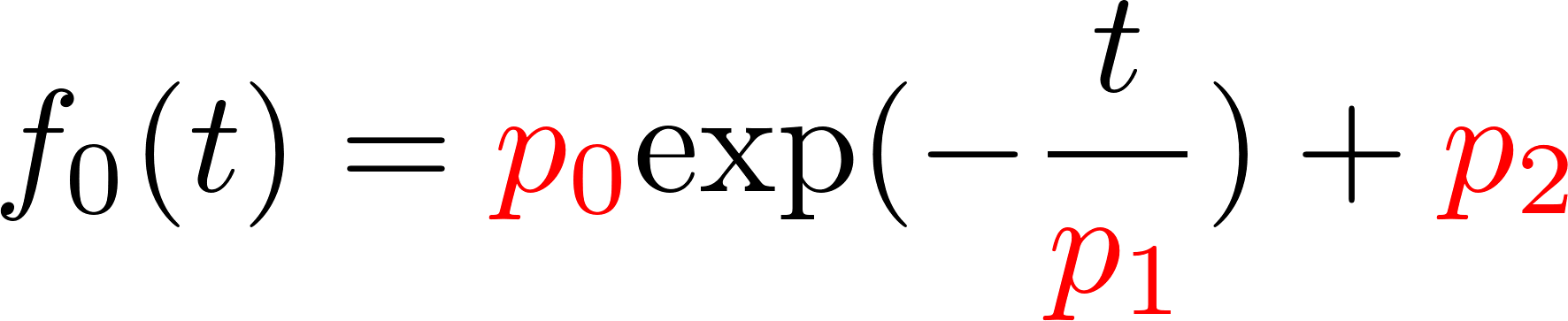 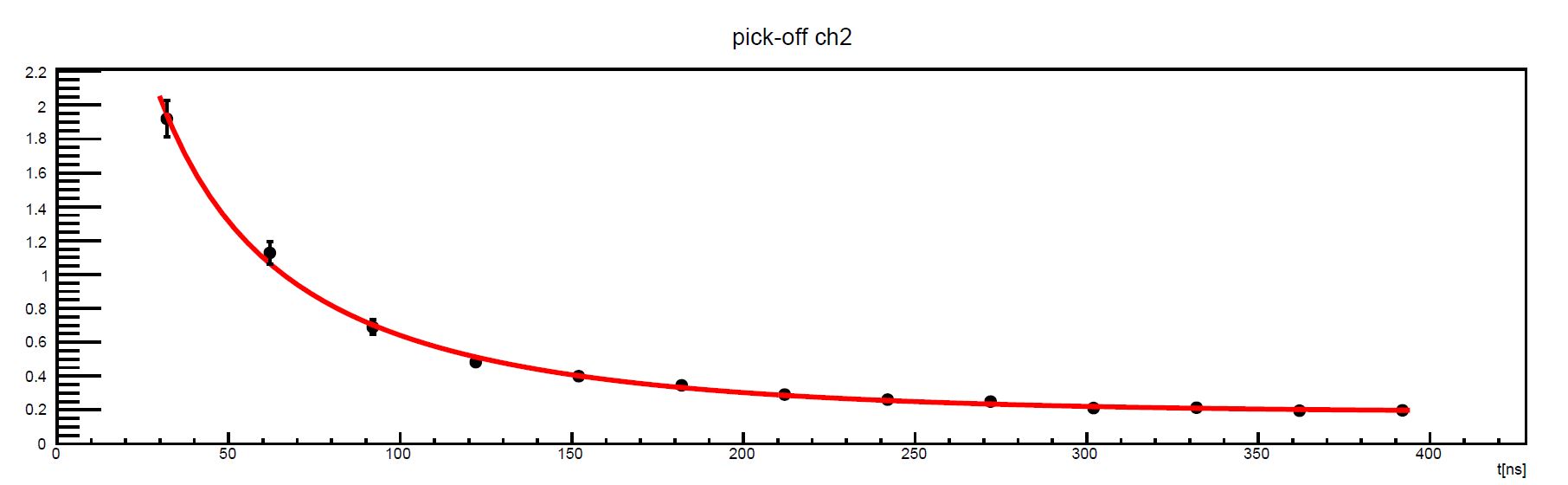 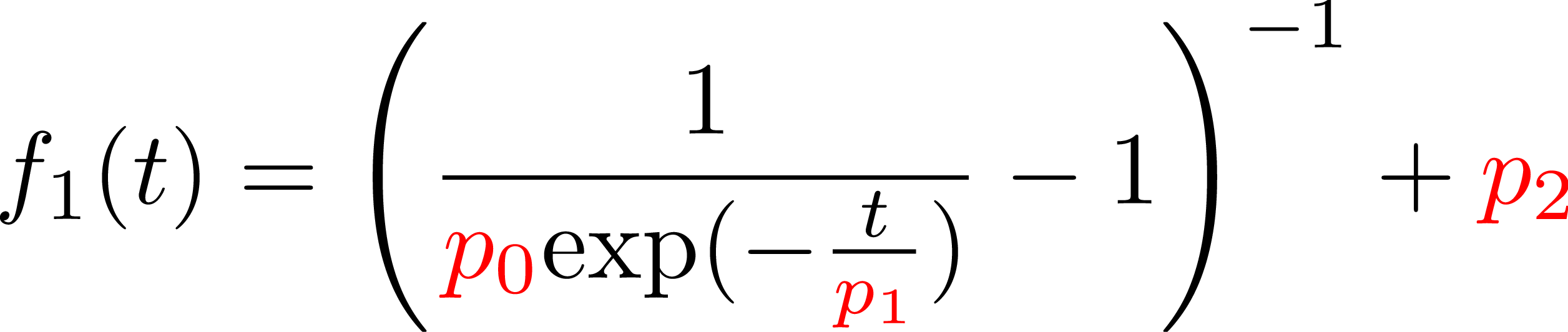 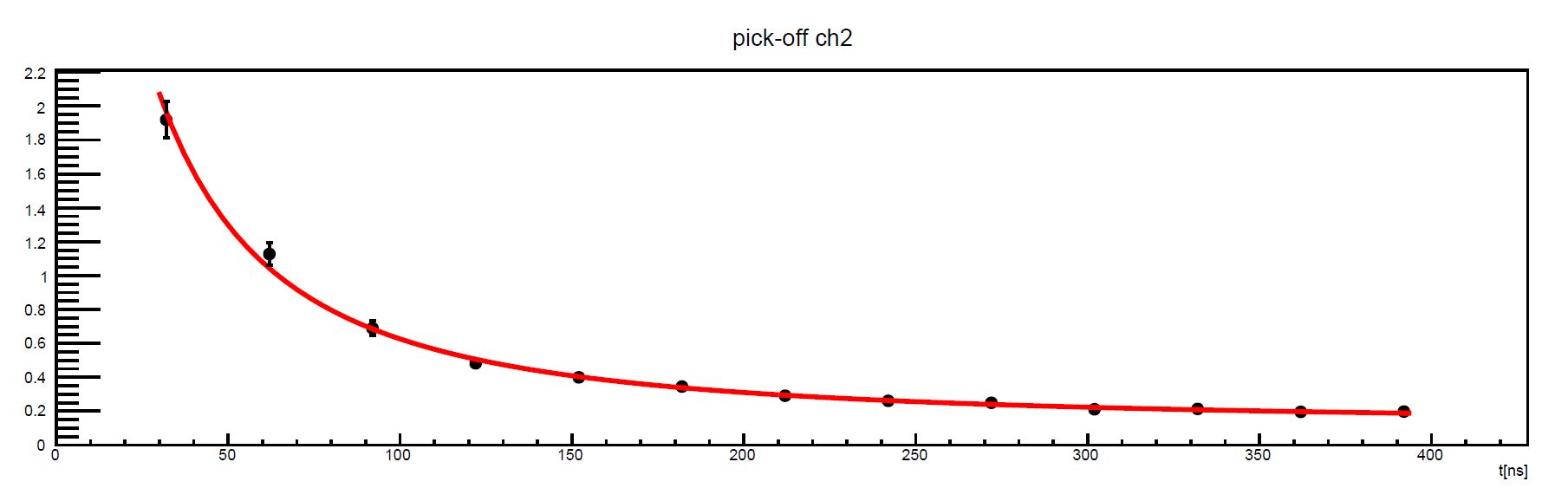 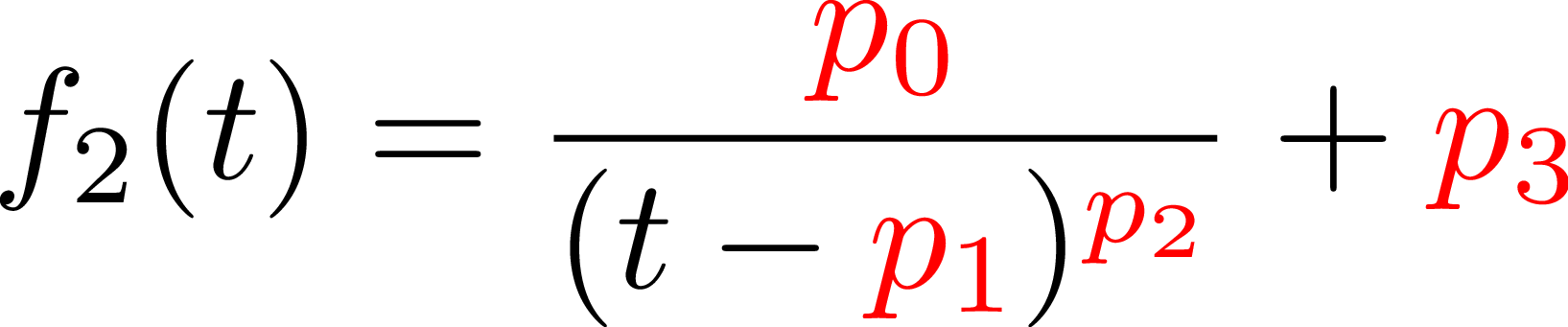 53
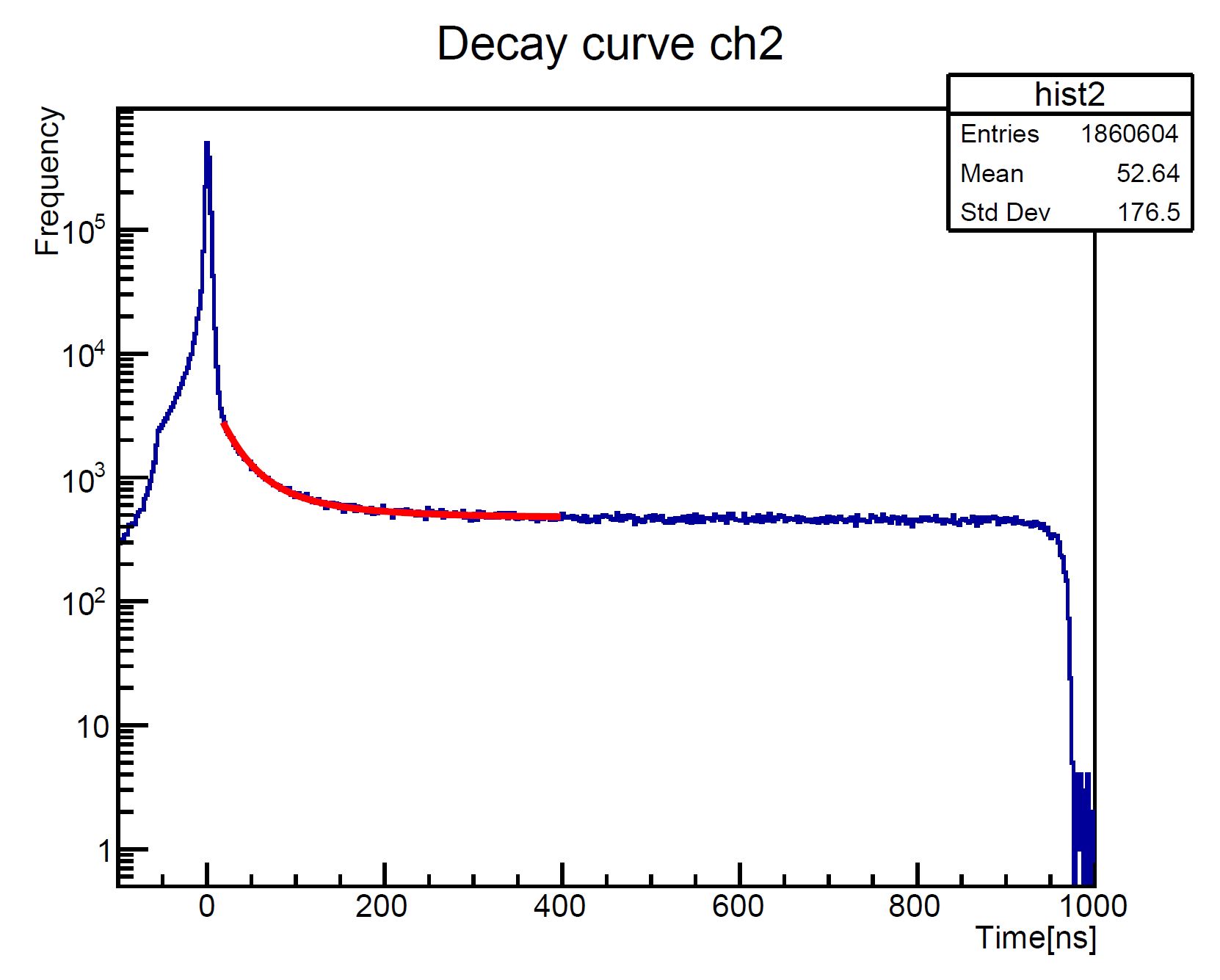 寿命の決定
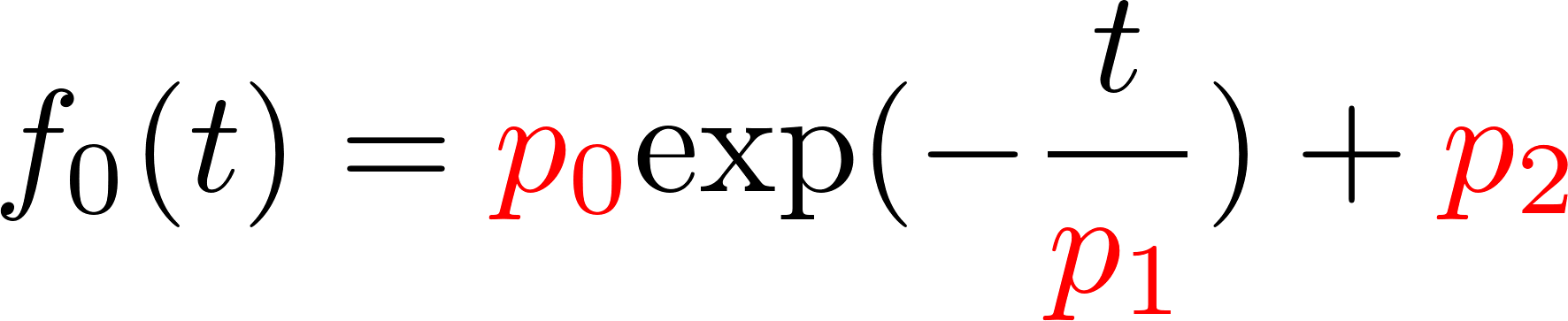 54
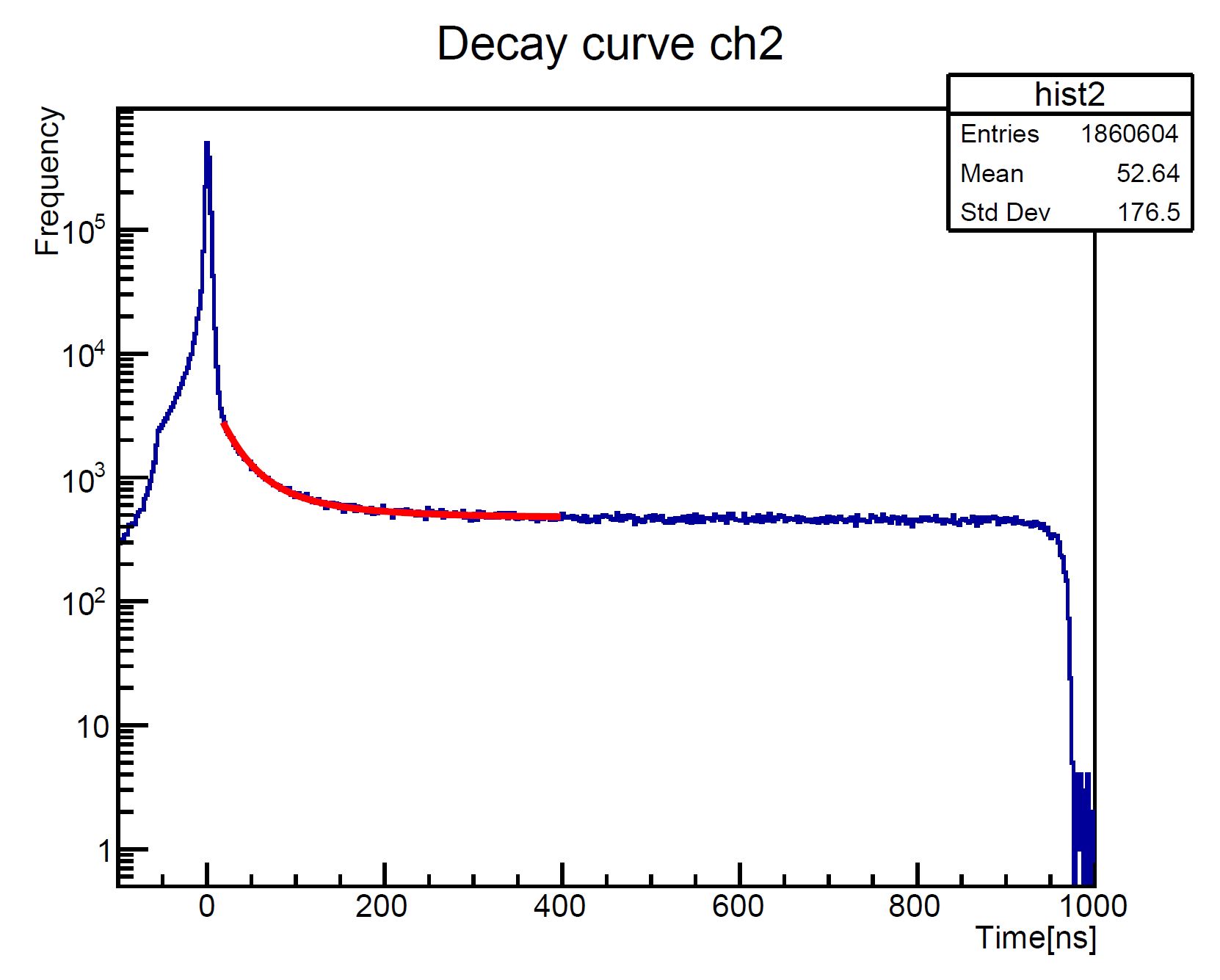 寿命の決定
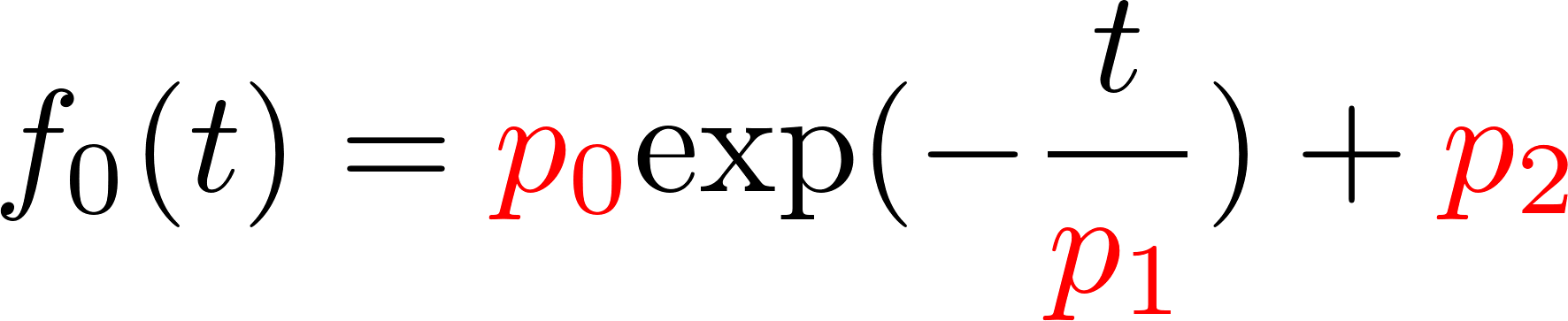 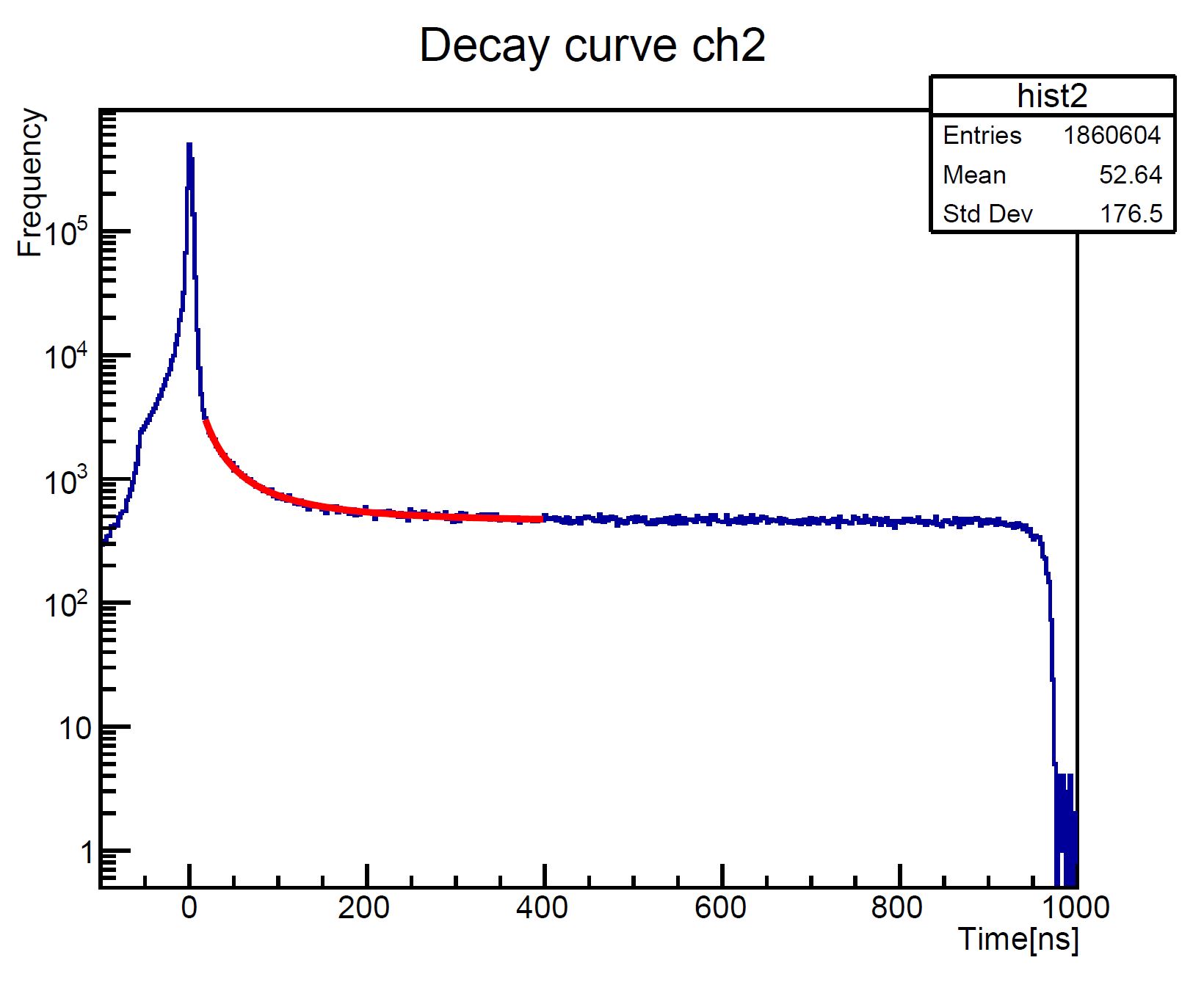 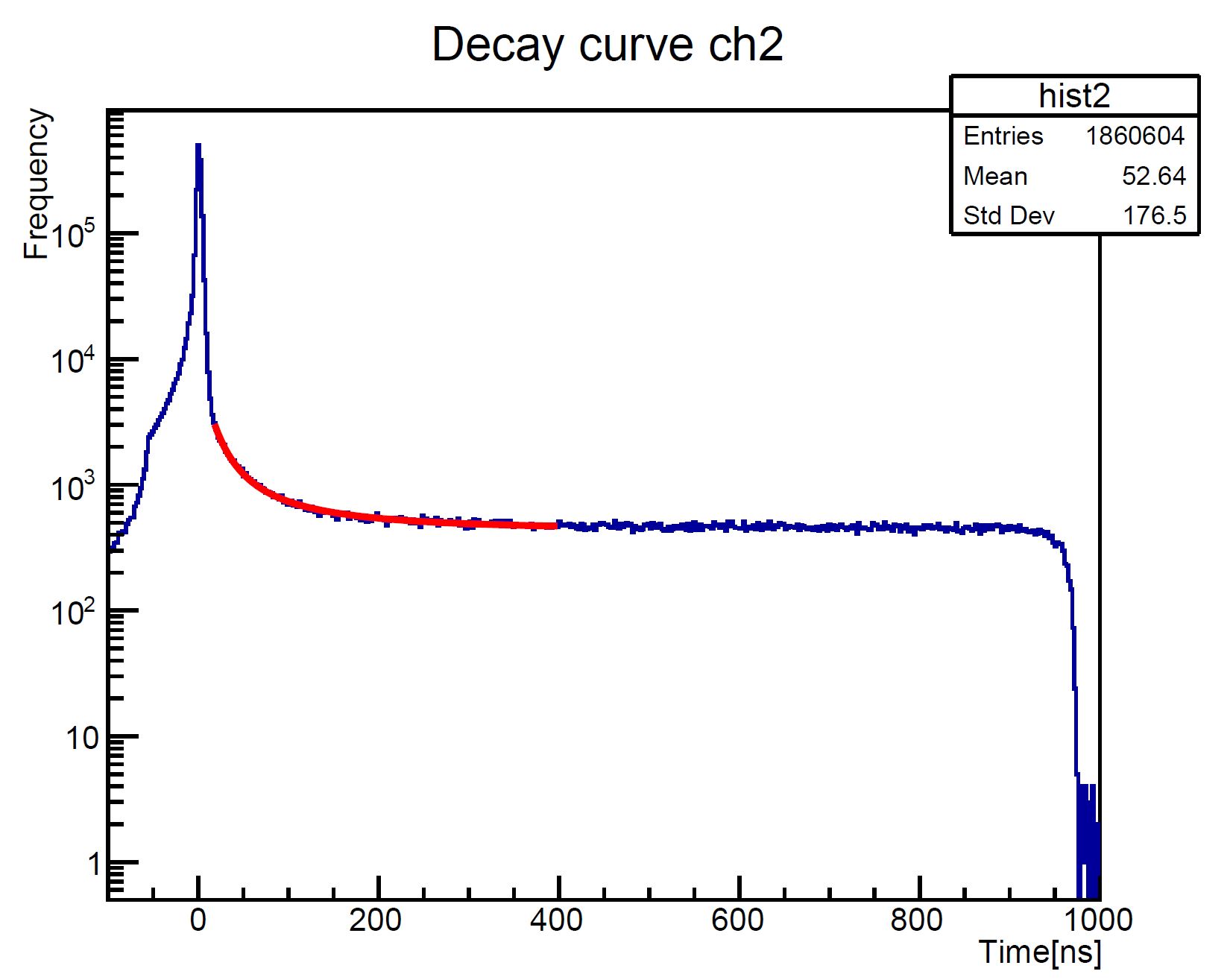 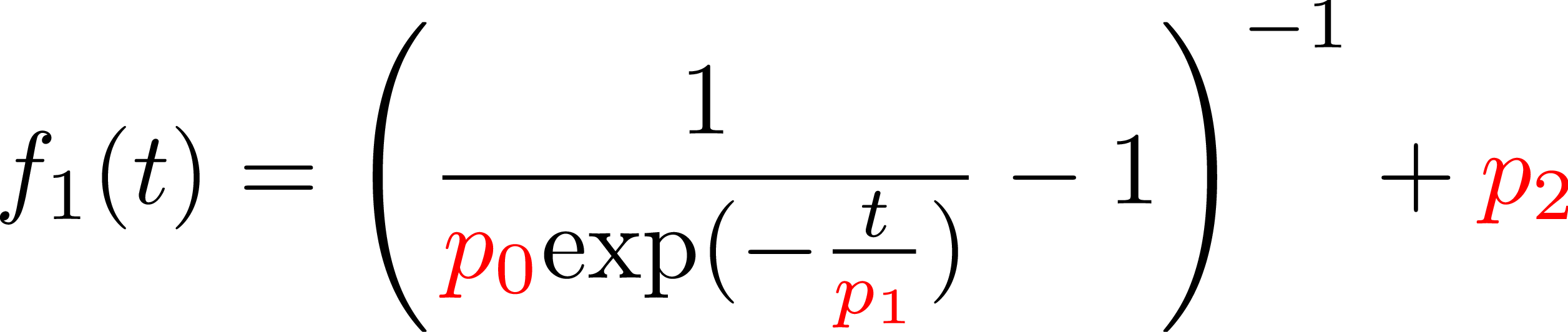 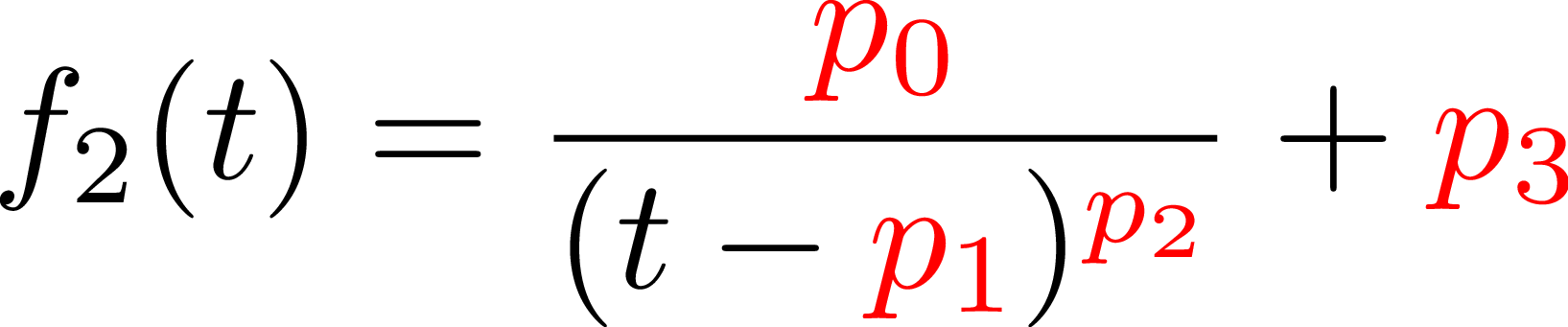 55
補正理論の補正のまとめ
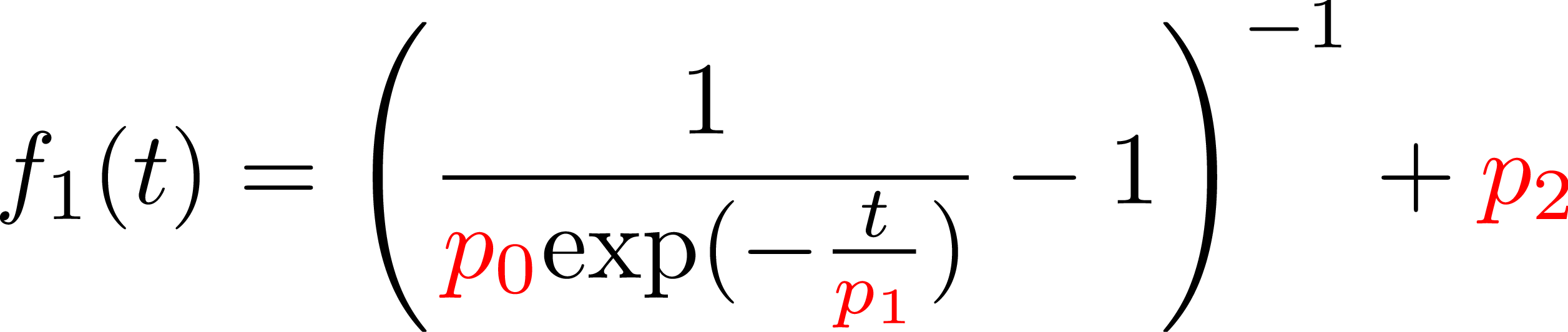 以上の理由から本実験で提案した補正理論の修正は
真に意味のある結果といえる.
56